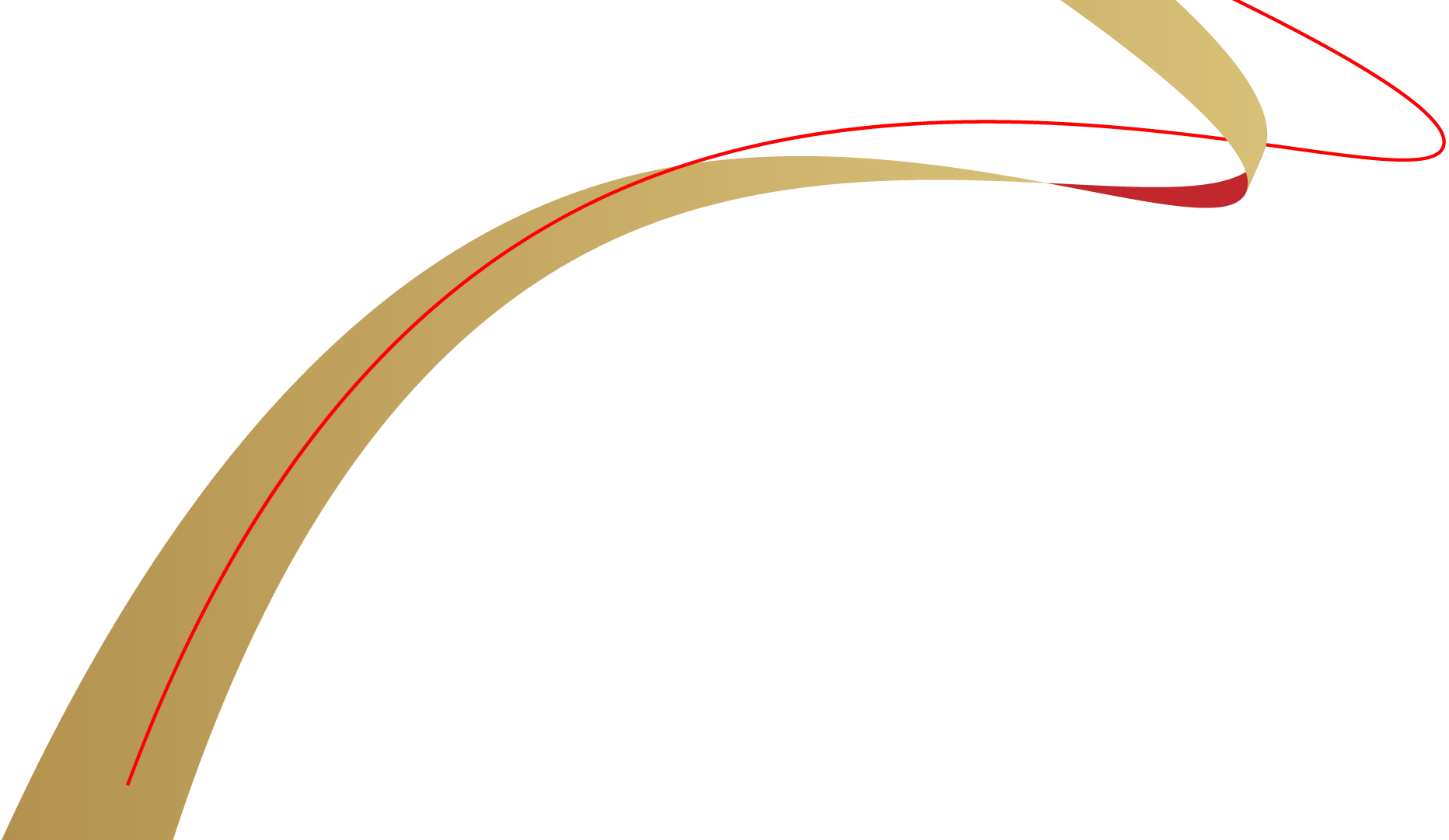 Августовское совещание работников образования Октябрьского района
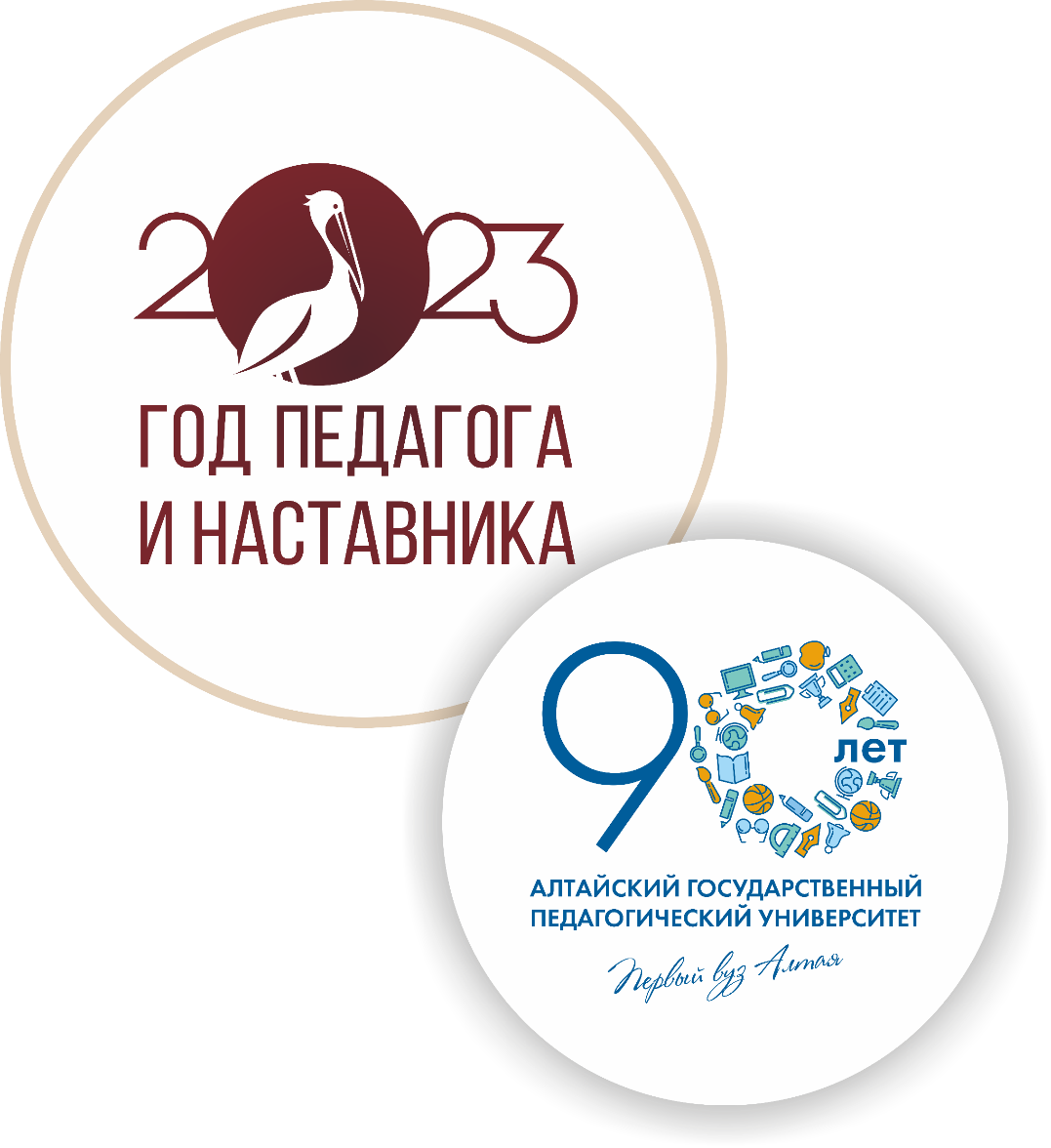 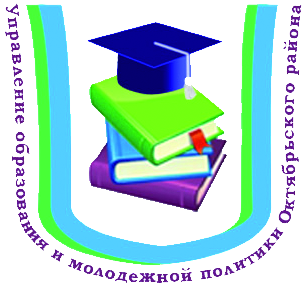 МУНИЦИПАЛЬНАЯ СИСТЕМА ОБРАЗОВАНИЯ: НОВЫЕ ВЫЗОВЫ, НОВЫЕ ТРЕБОВАНИЯ, 
НОВАЯ ОТВЕТСТВЕННОСТЬ
пгт. Октябрьское, 29 августа 2023
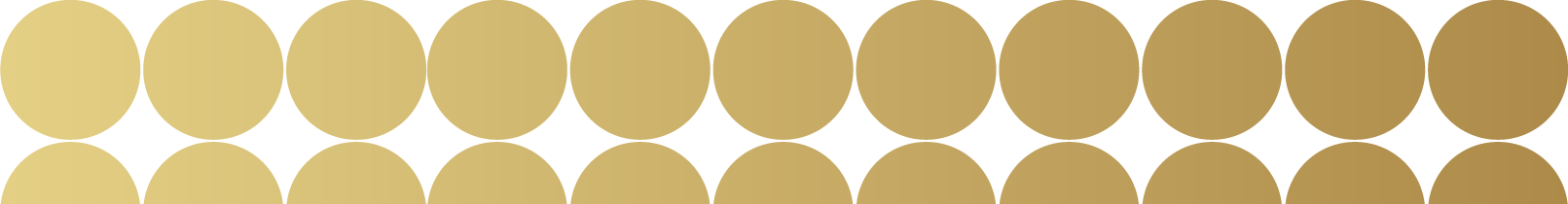 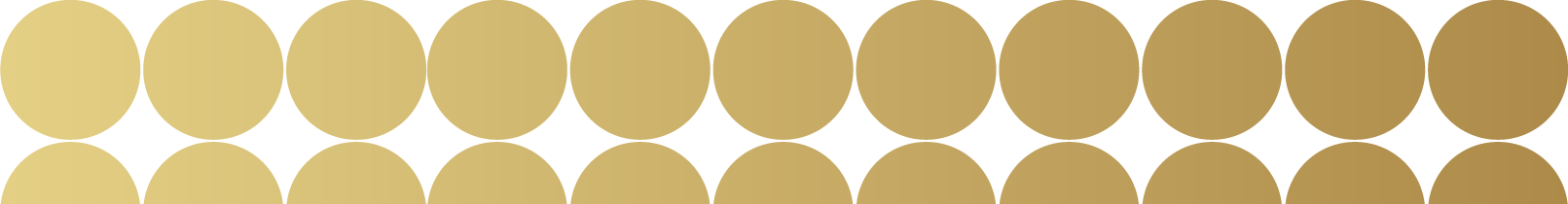 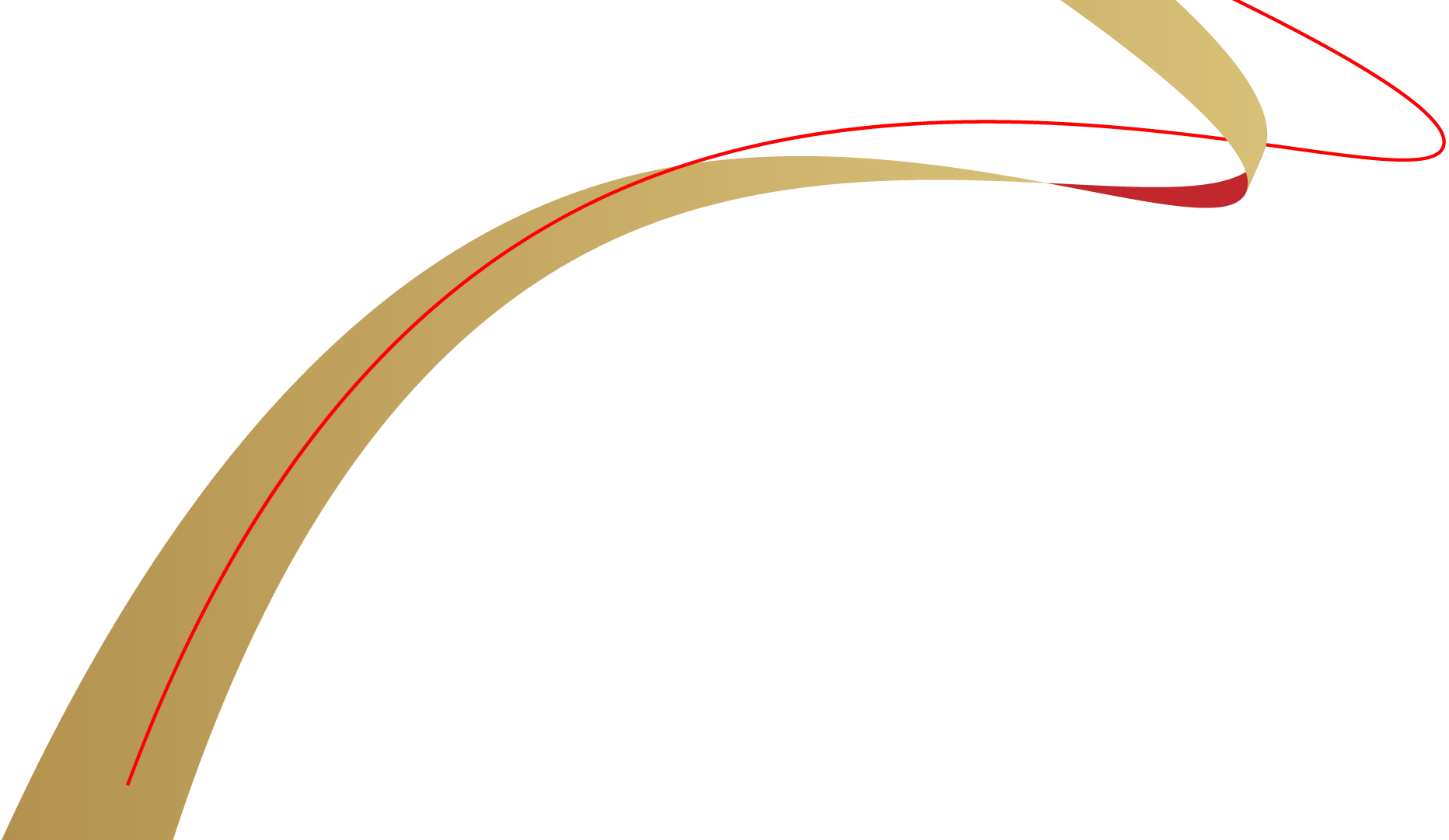 Августовское совещание работников образования Октябрьского района
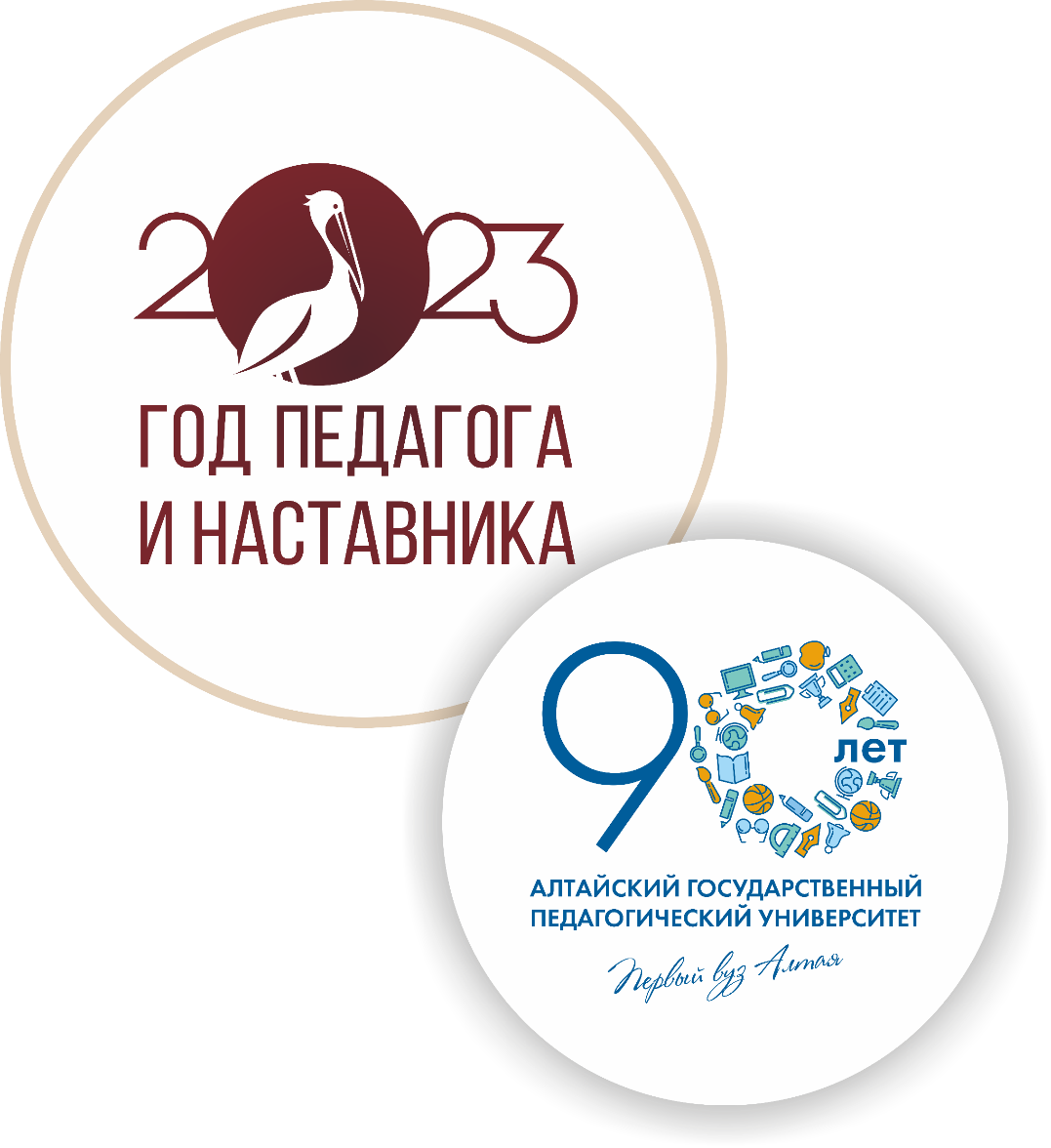 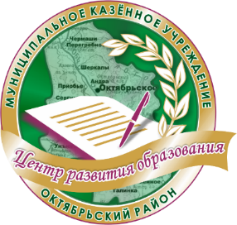 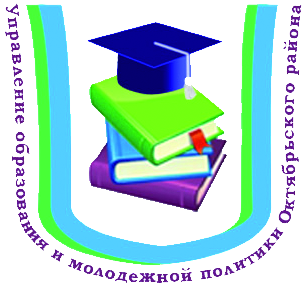 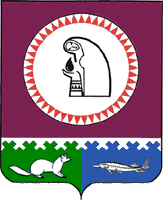 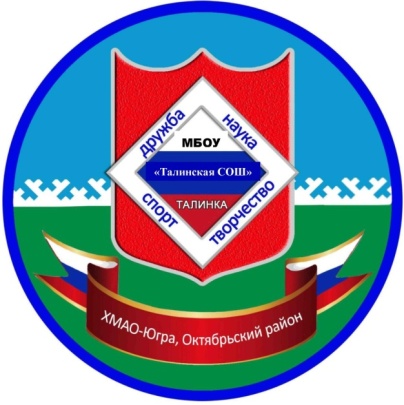 Программа «Опыт»: 
ресурс поддержки и особого внимания 
(из опыта работы МБОУ «Талинская СОШ»)
Манцурова Светлана Петровна, 
социальный педагог, 
Муниципального бюджетного образовательного учреждения «Талинской средней общеобразовательной школы»
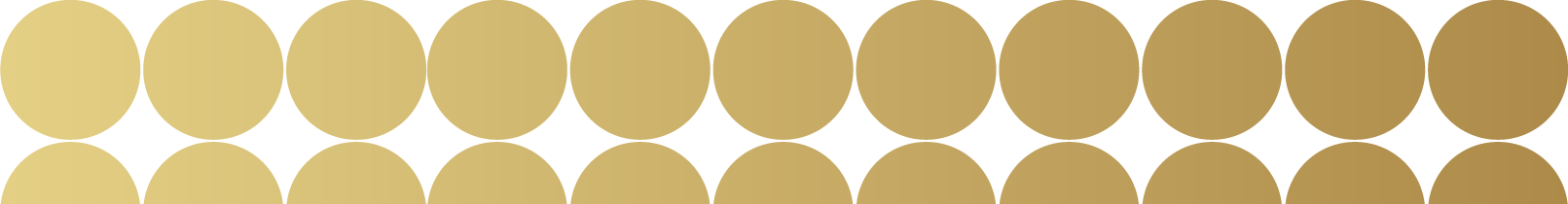 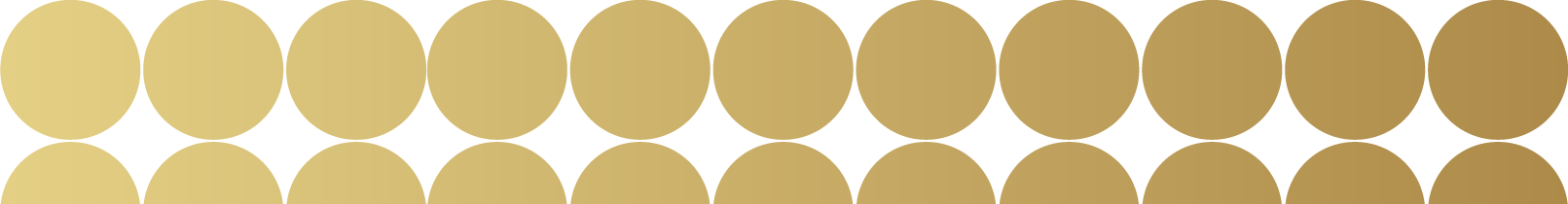 Программа «Опыт»
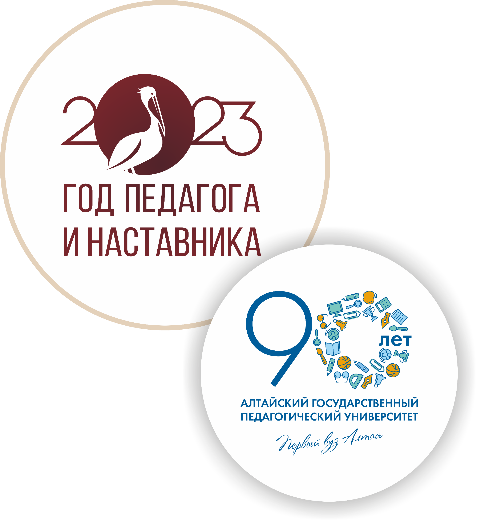 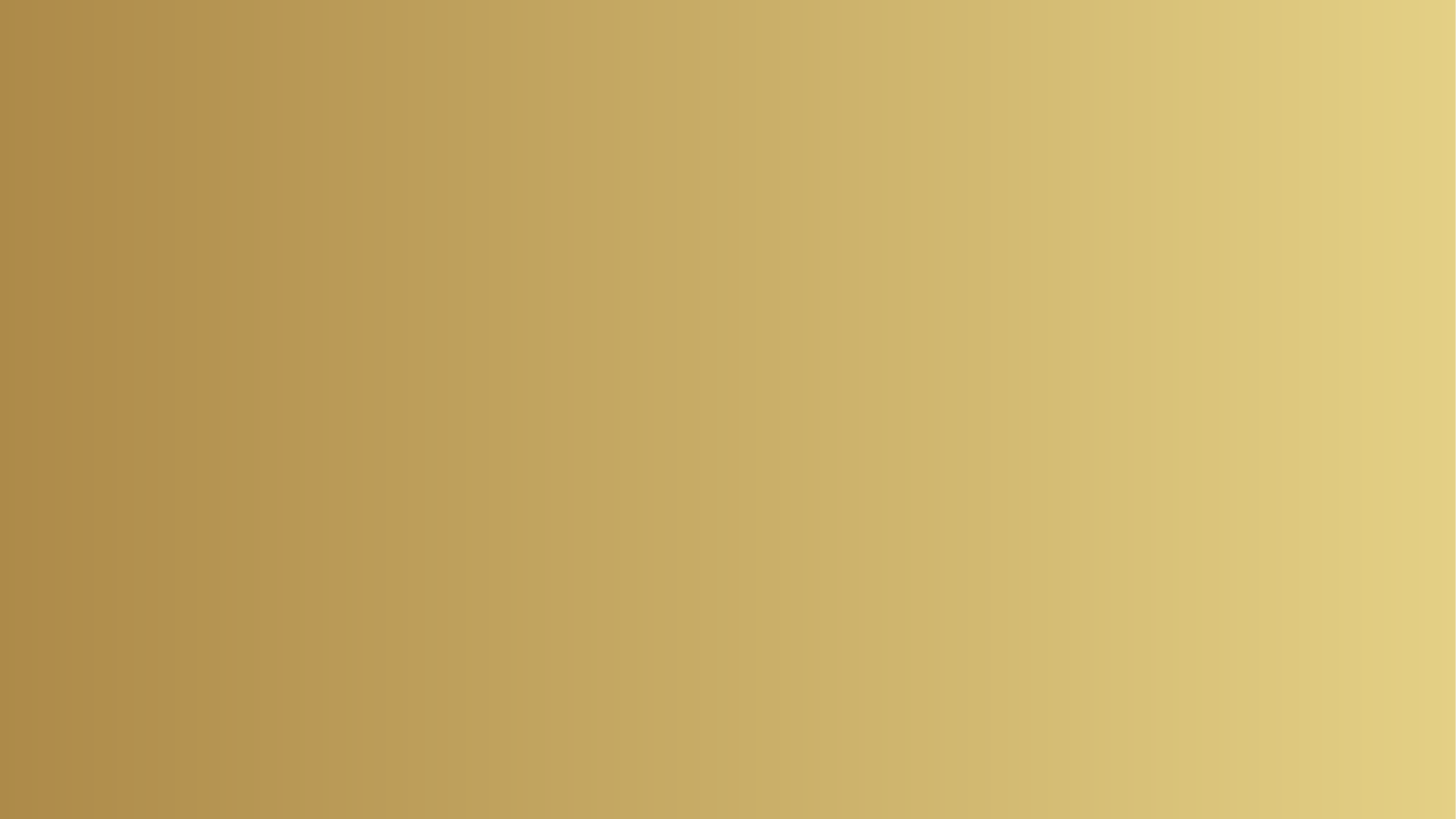 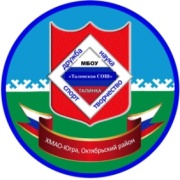 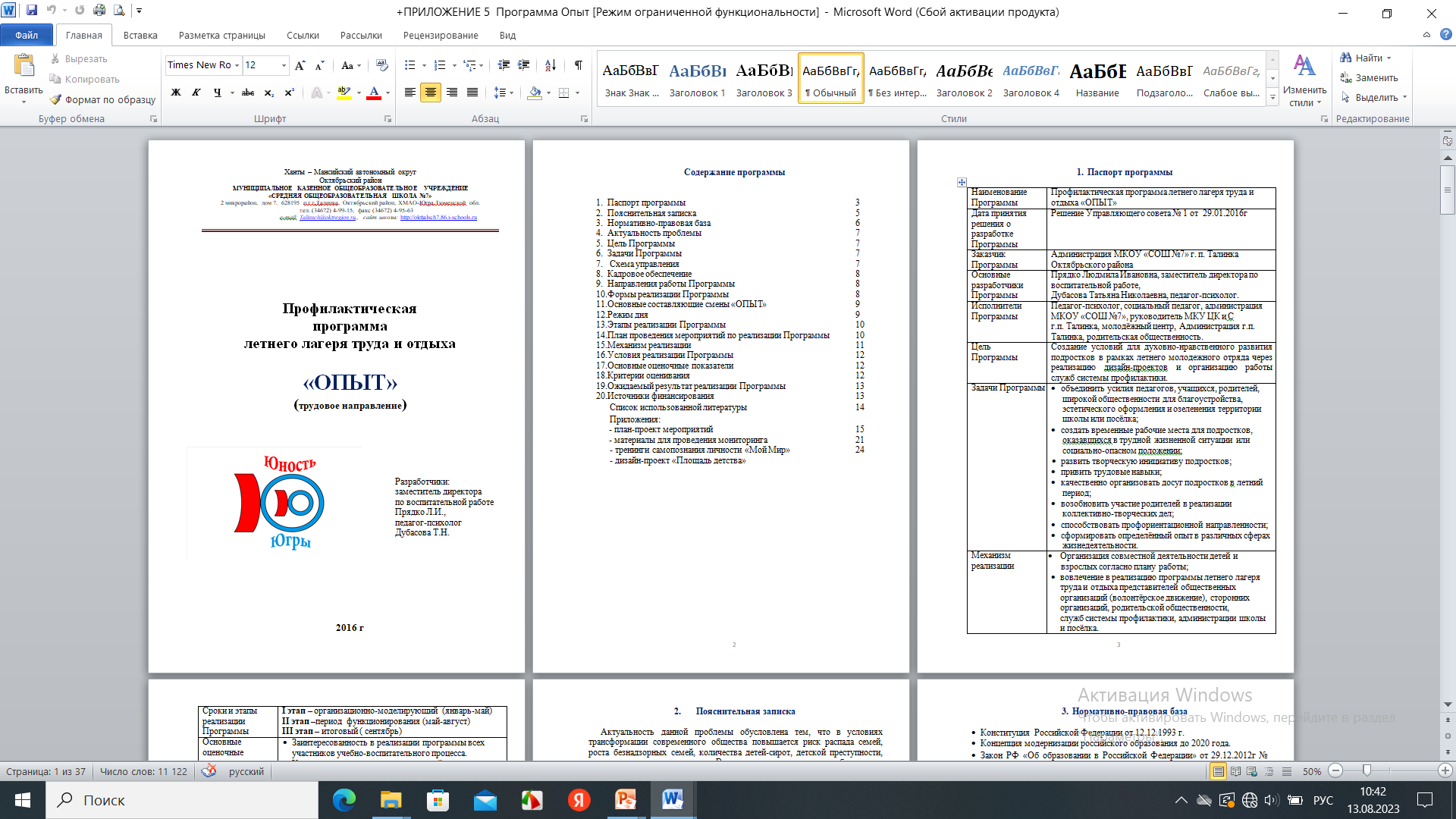 Решает проблемы:
ДЕТСКОЙ БЕЗНАДЗОРНОСТИ
БРОДЯЖНИЧЕСТВА
ПАССИВНОГО ОТНОШЕНИЯ ПОДРОСТКОВ К СВОЕМУ ЗДОРОВЬЮ
Программа «Опыт»
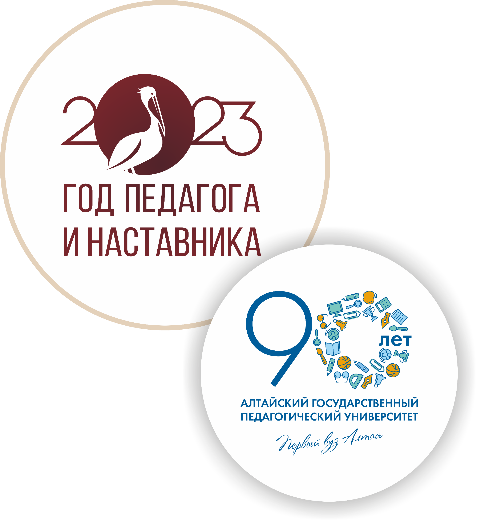 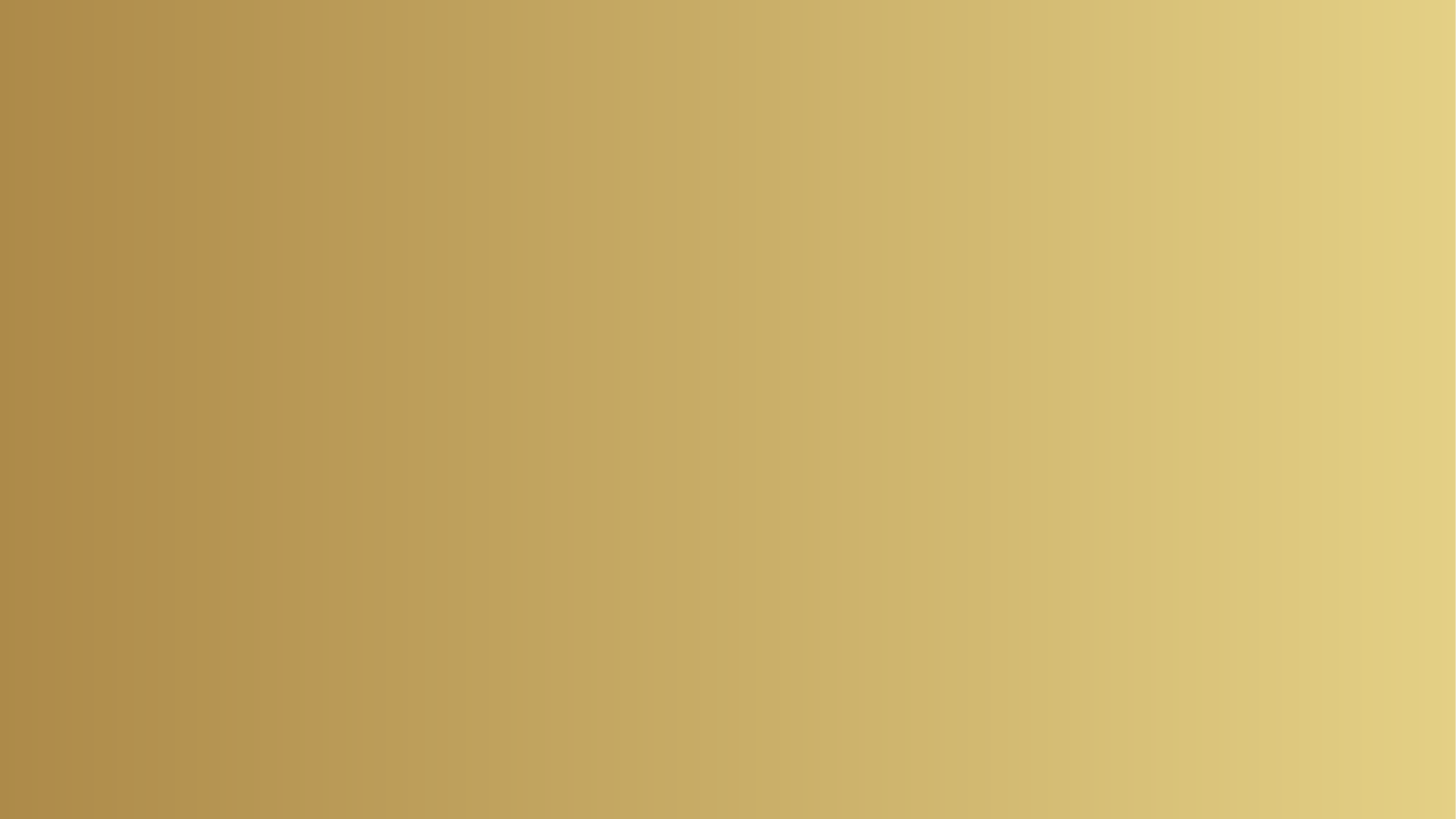 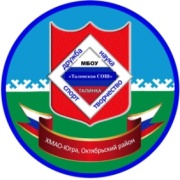 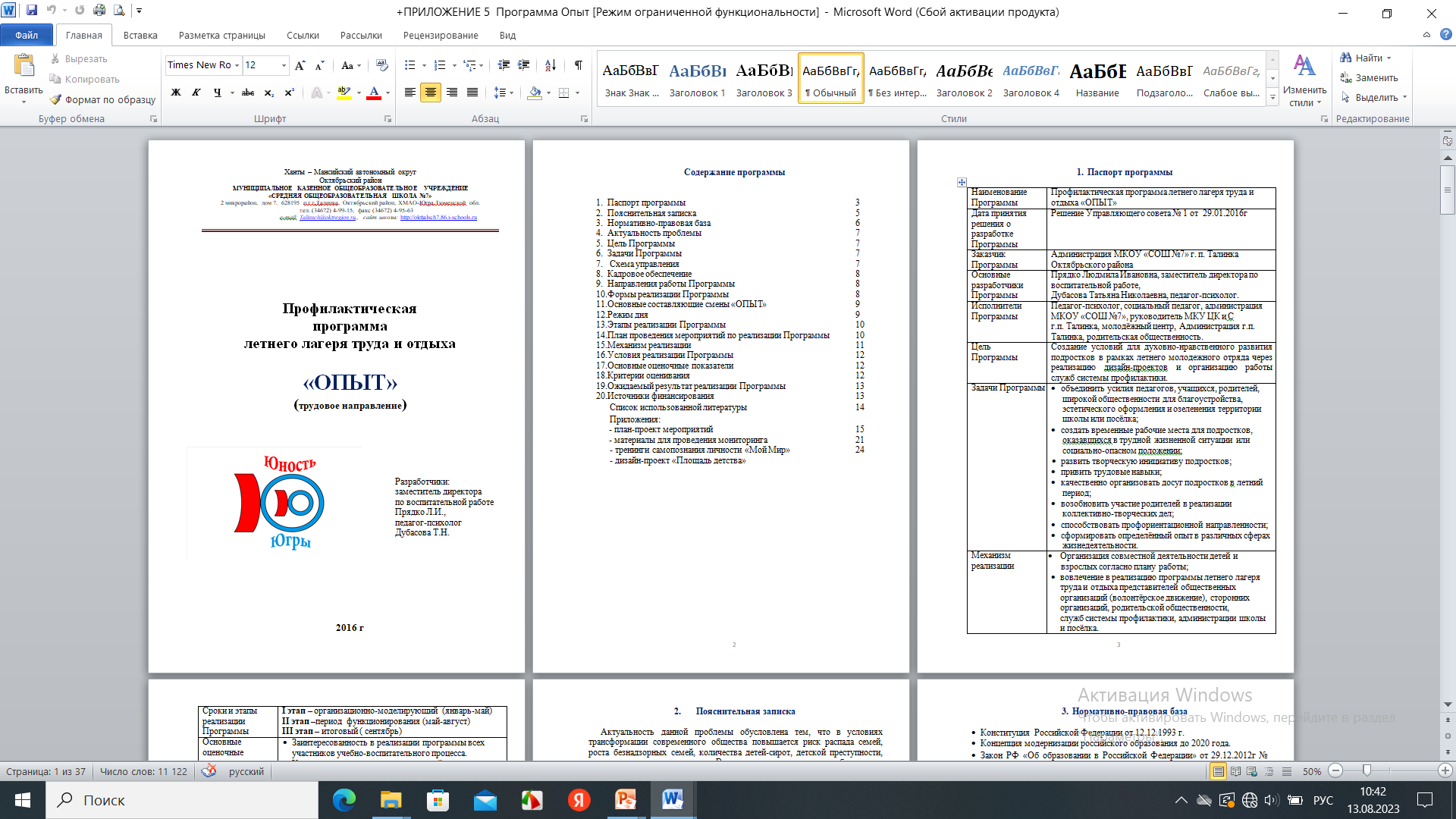 Цель программы:
Создание условий для духовно-нравственного развития подростков в рамках летнего лагеря труда и отдыха через реализацию дизайн-проектов и организацию работы служб системы профилактики.
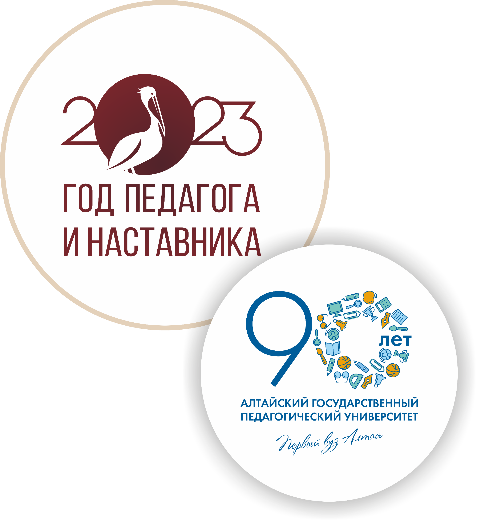 Программа мероприятий
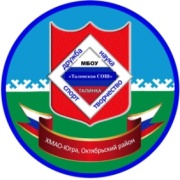 День активного отдыха
День культуры
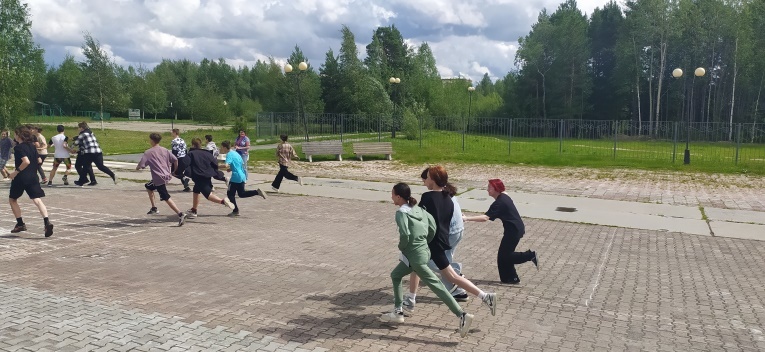 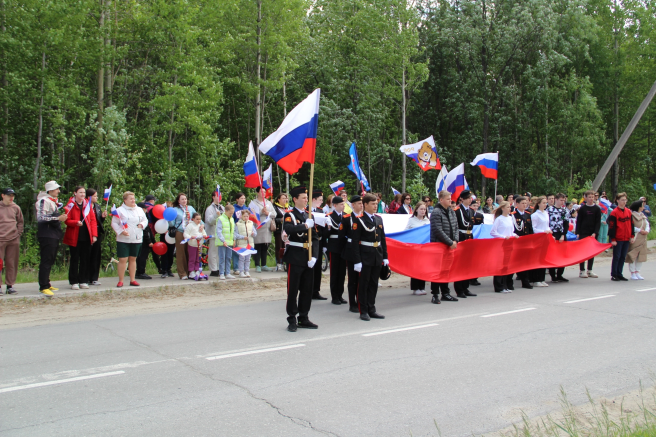 День здоровья
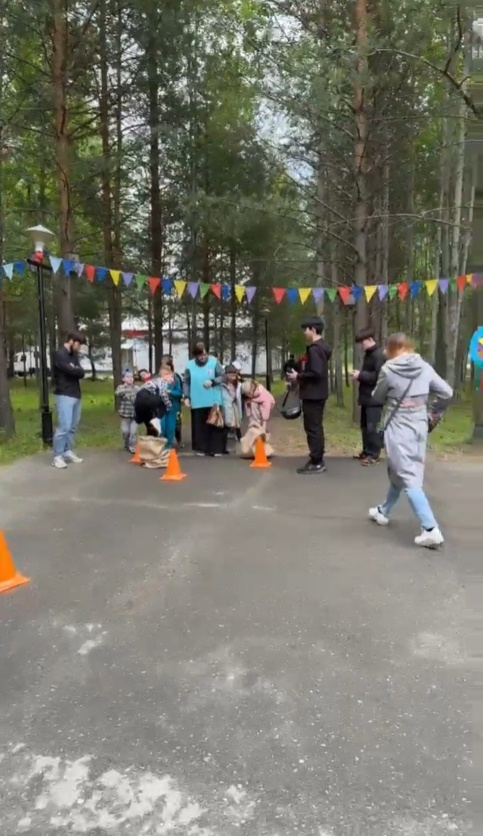 День творчества
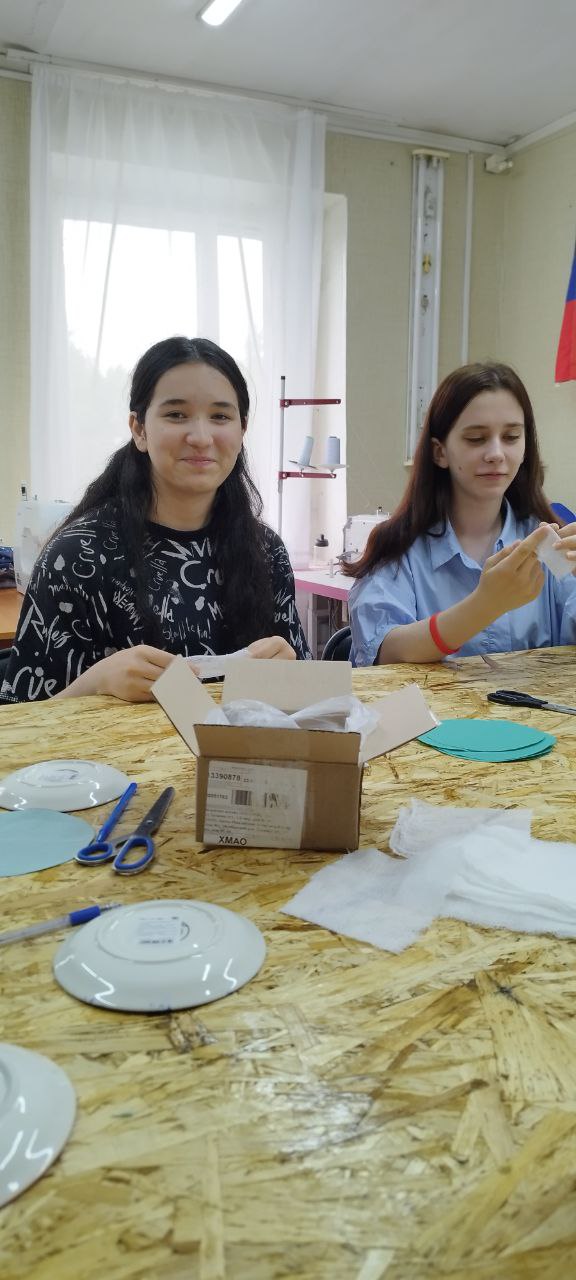 День правовых знаний
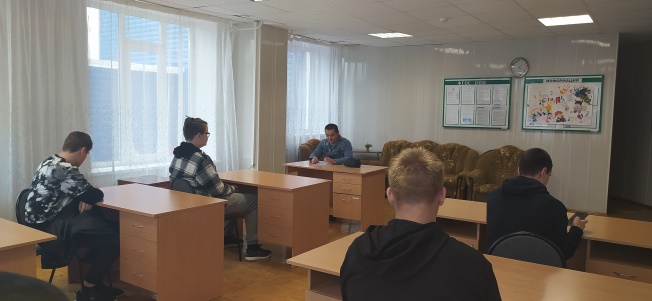 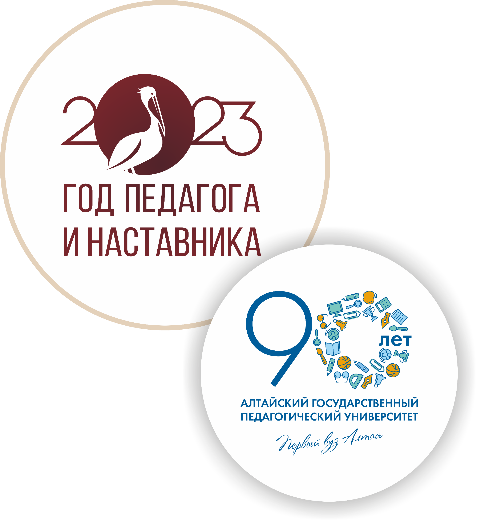 Количество детей отдыхающих в лагере за последние 3 года
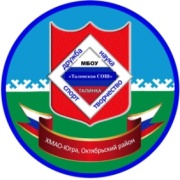 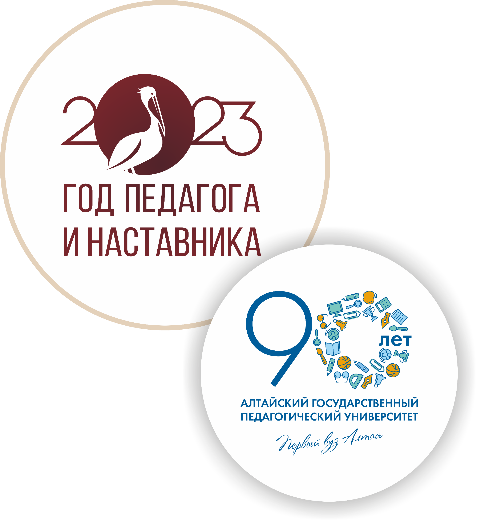 Кол-во детей группы риска трудоустроенных за последние 3 года
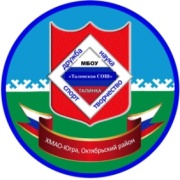 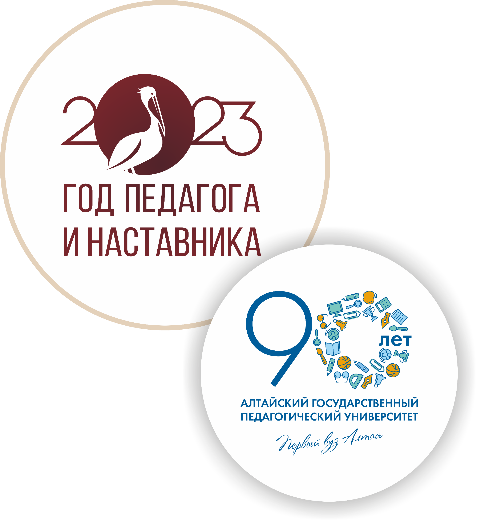 Результат работы программы «Опыт»
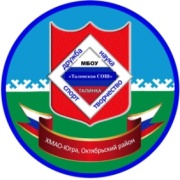 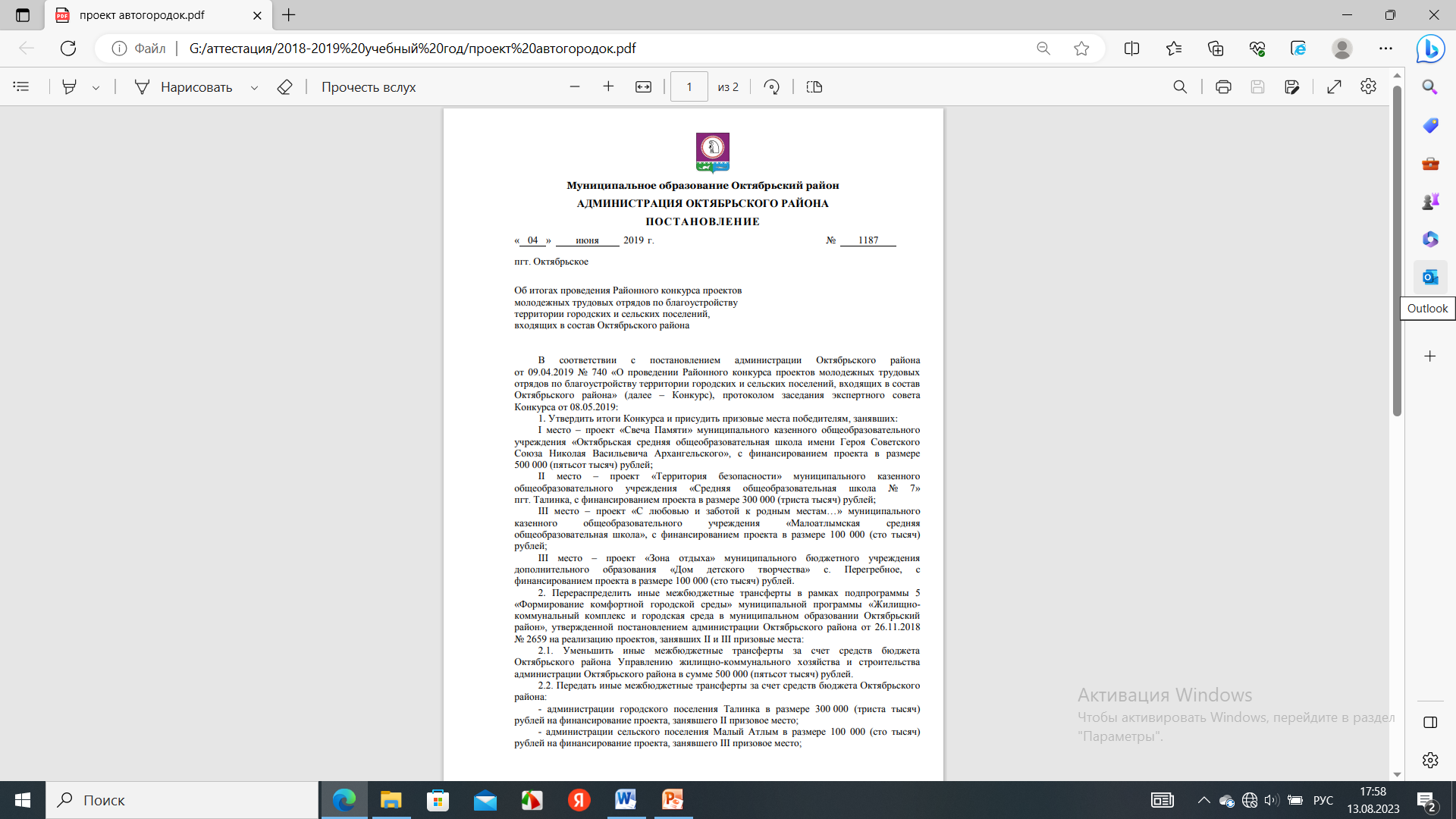 I
В 2018 году  реализовывался проект «Площадь детства» 
с финансированием проекта в размере 75 000 
(семьдесят тысяч) рублей
II
В 2019 году проект «Территория безопасности» пгт. Талинка, с финансированием проекта в размере 300 000 (триста тысяч) рублей
Приобретенный опыт
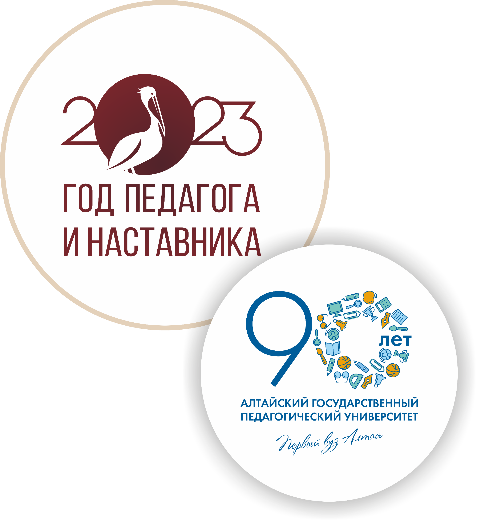 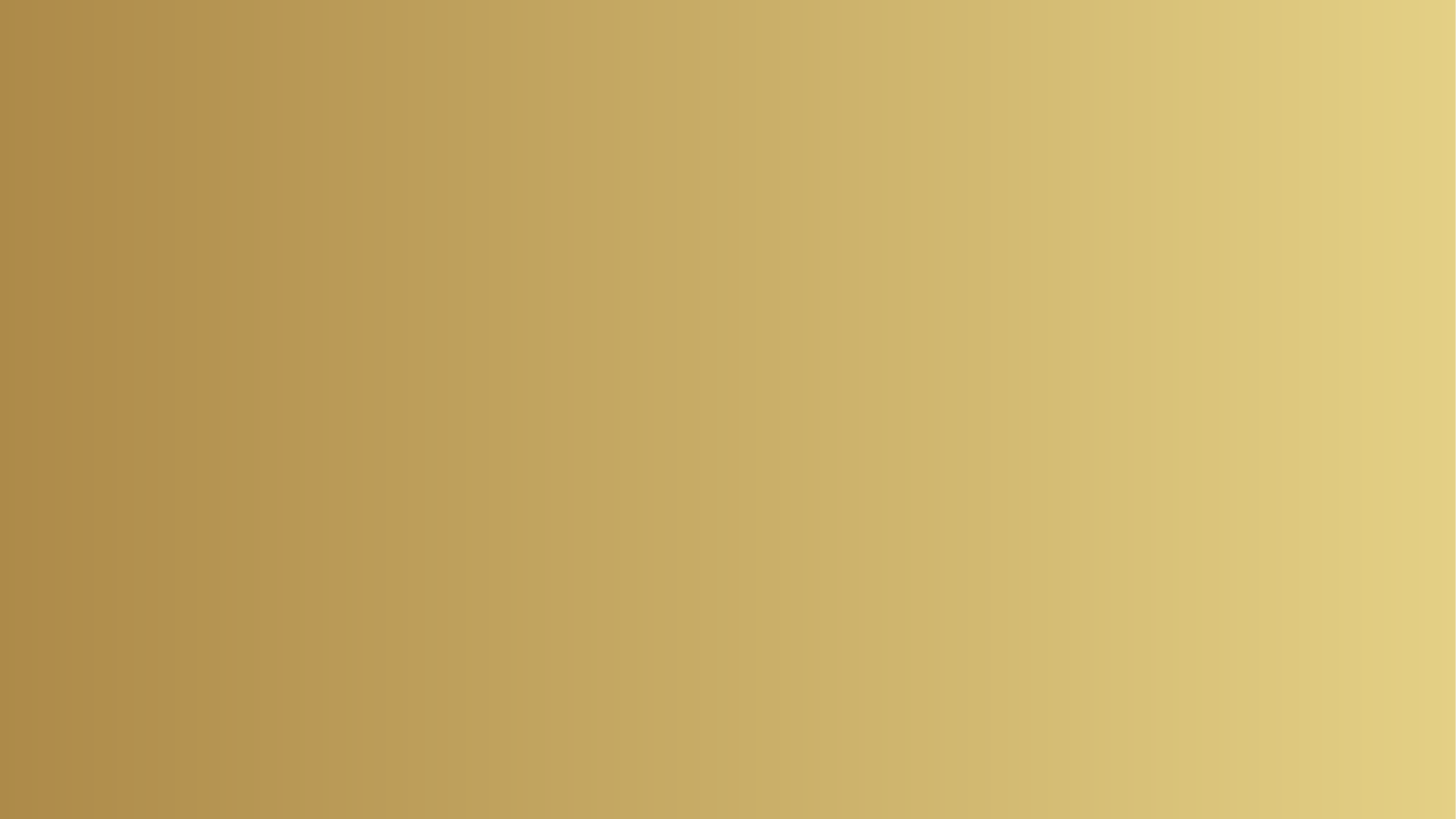 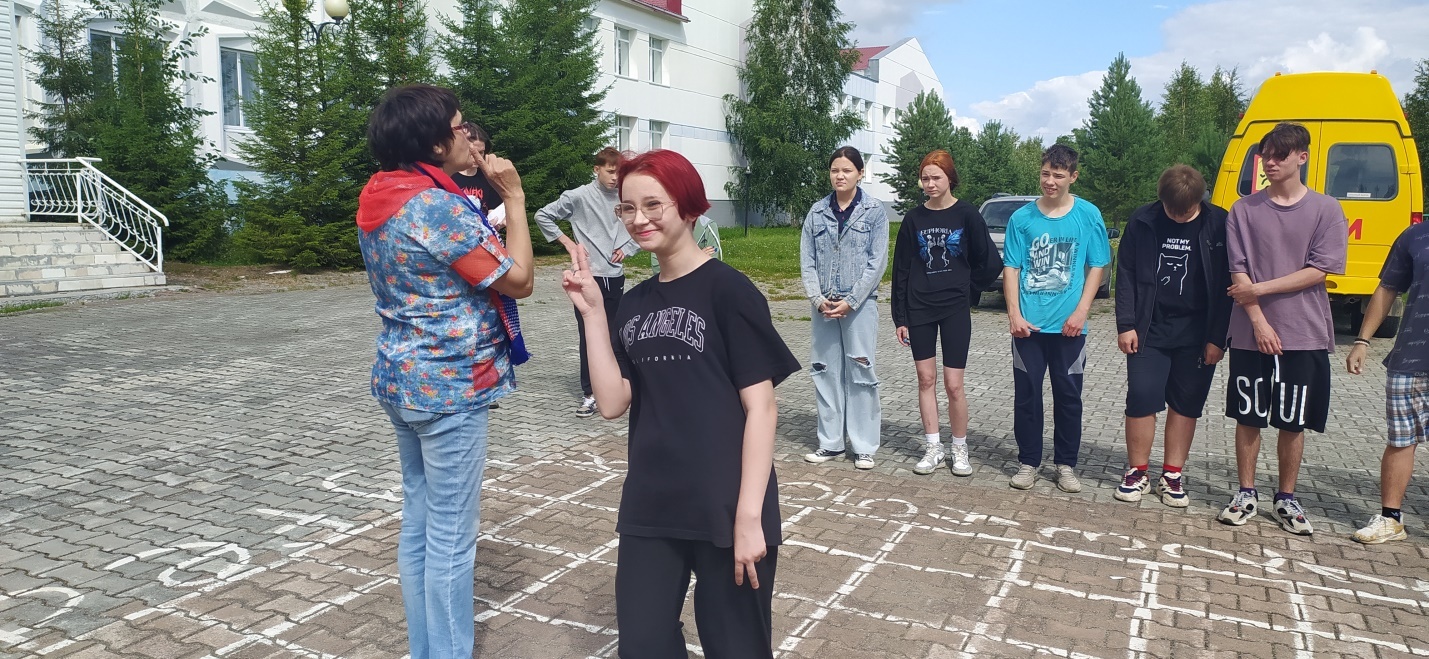 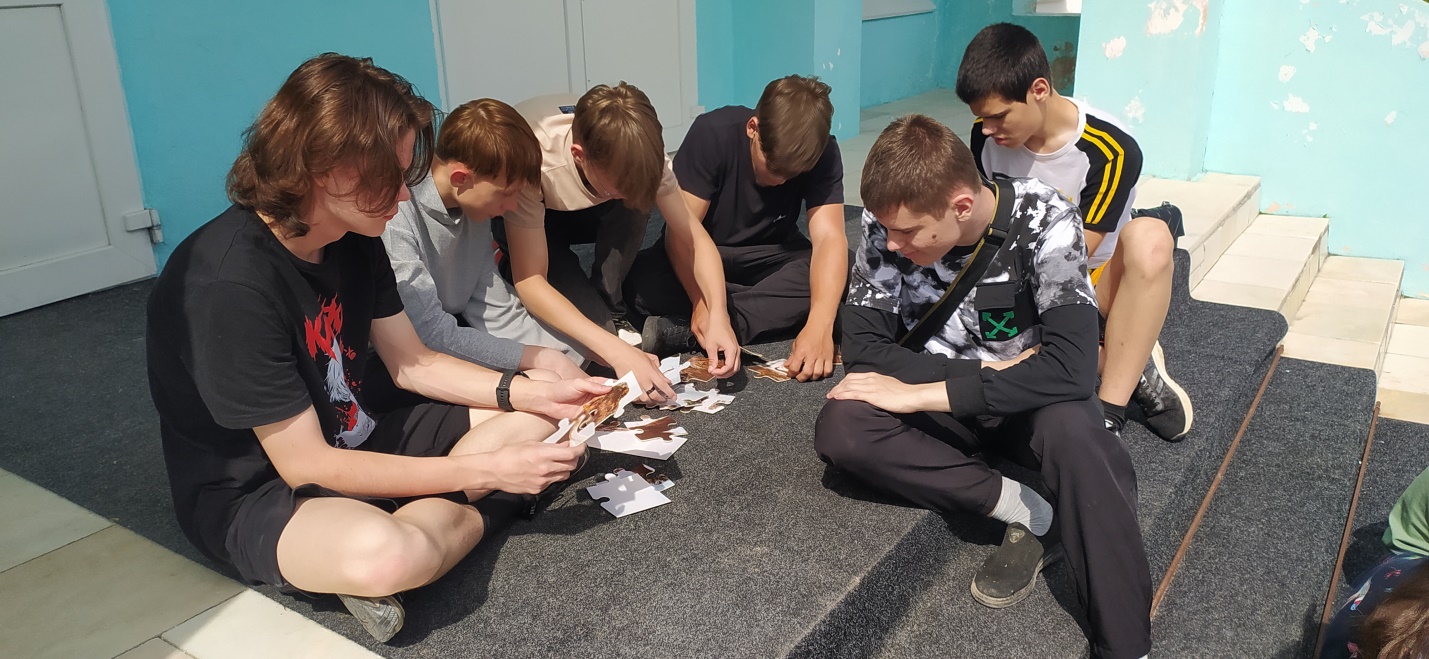 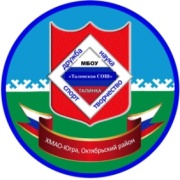 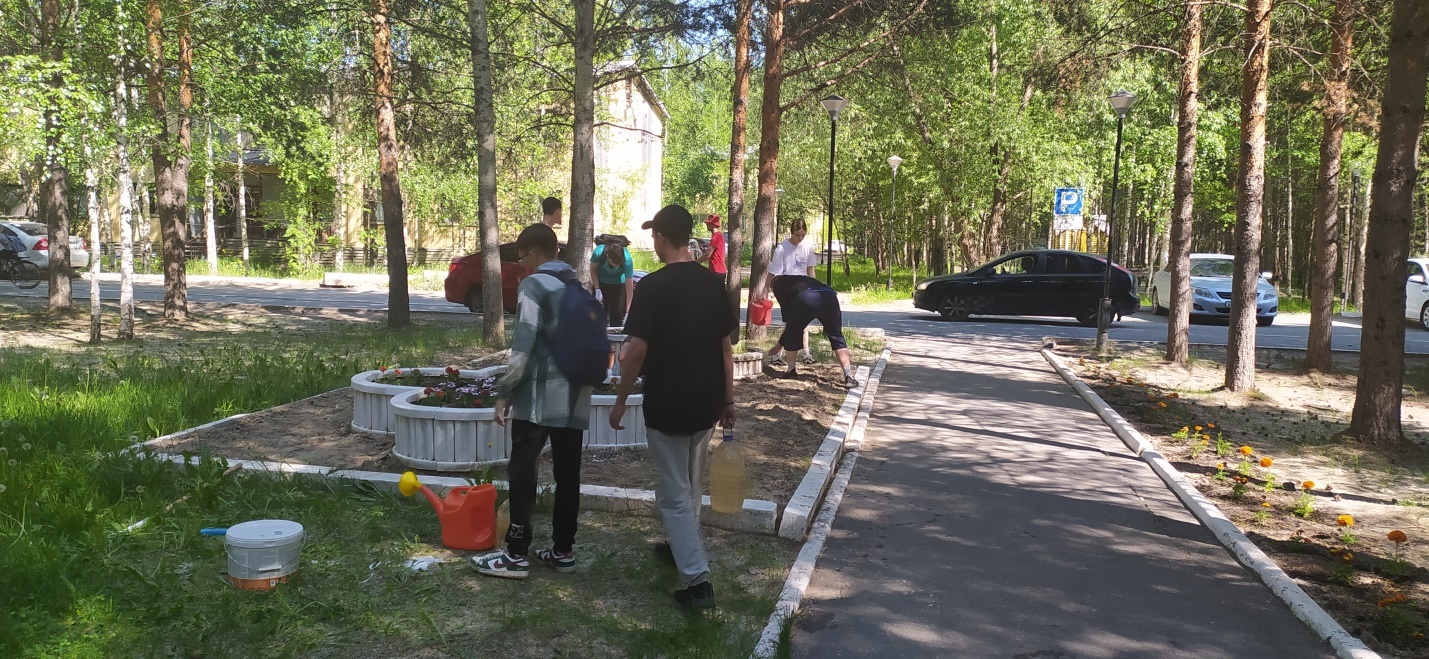 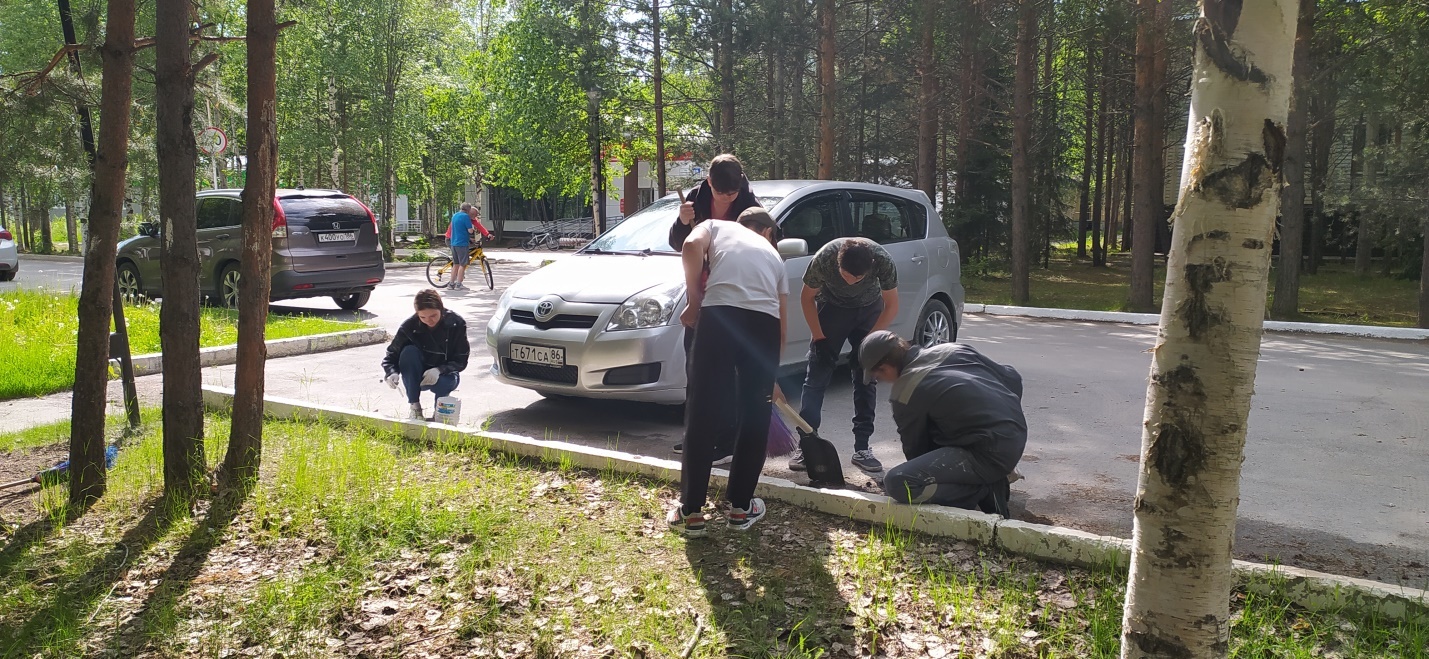 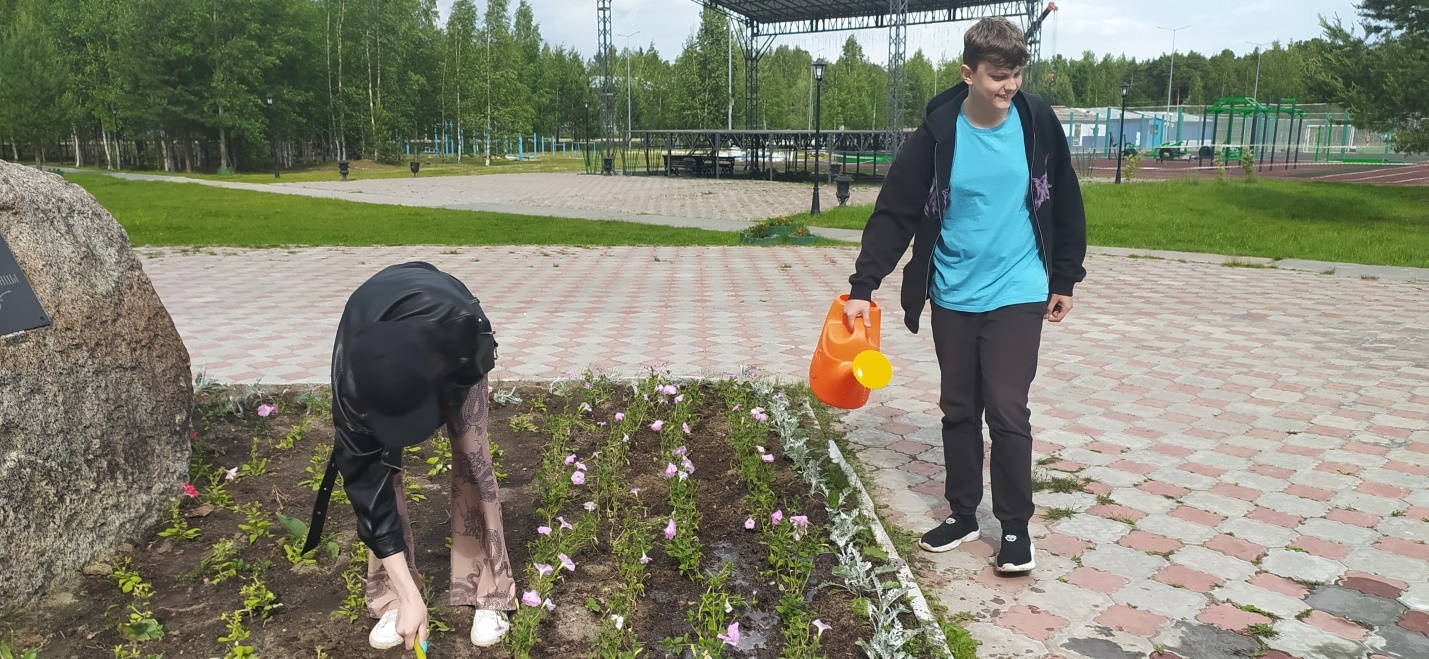 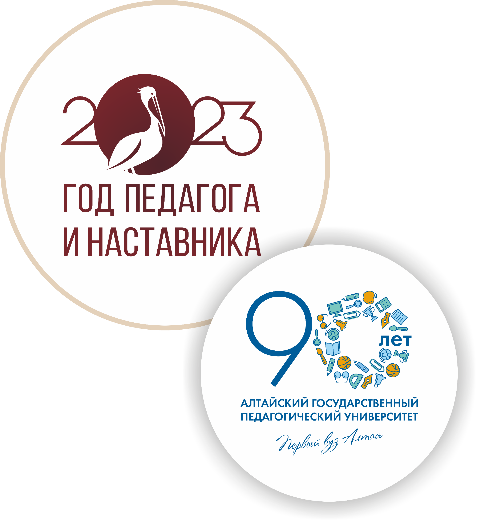 Приобретенный опыт
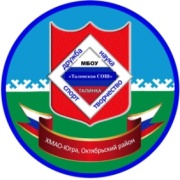 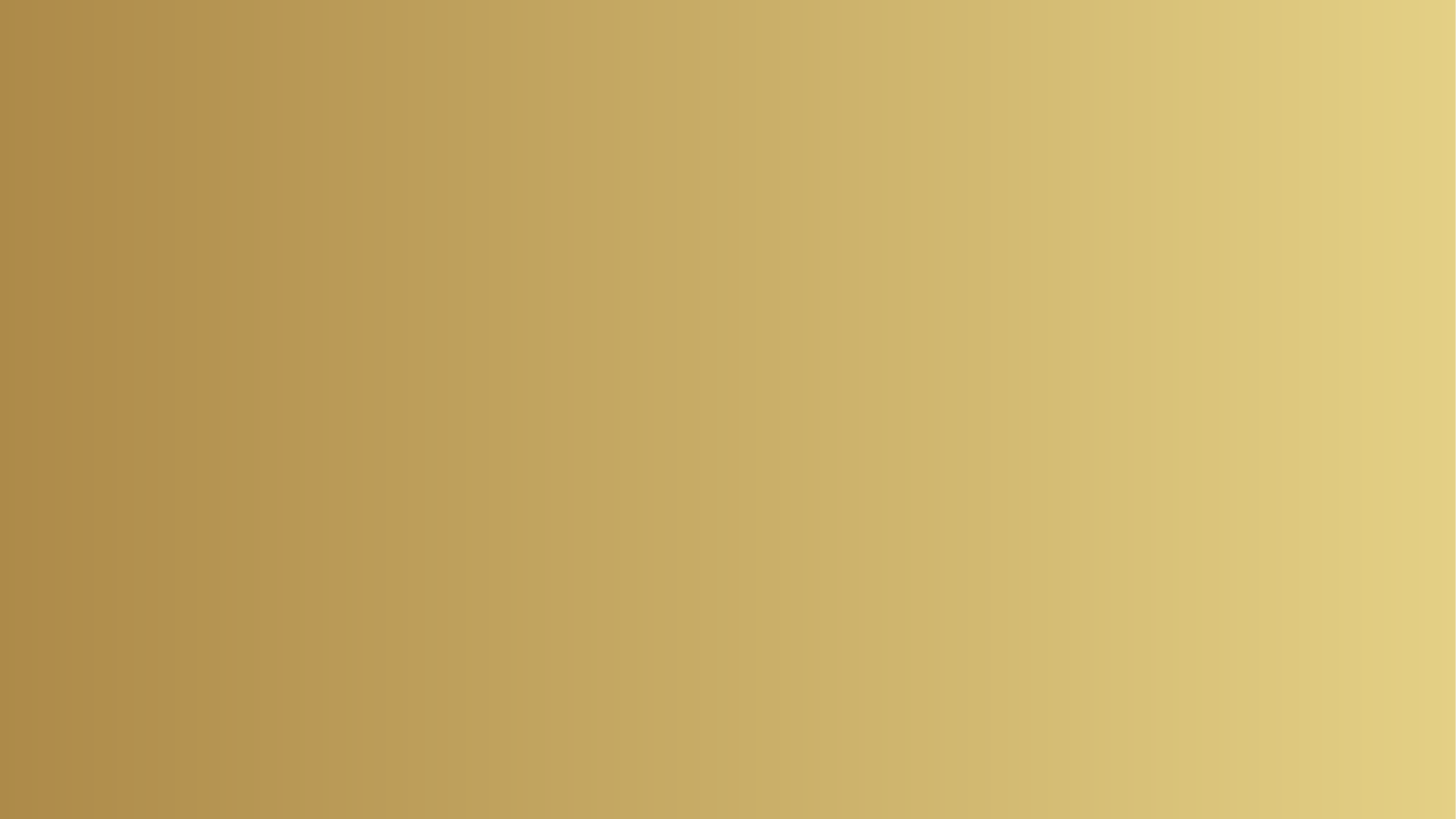 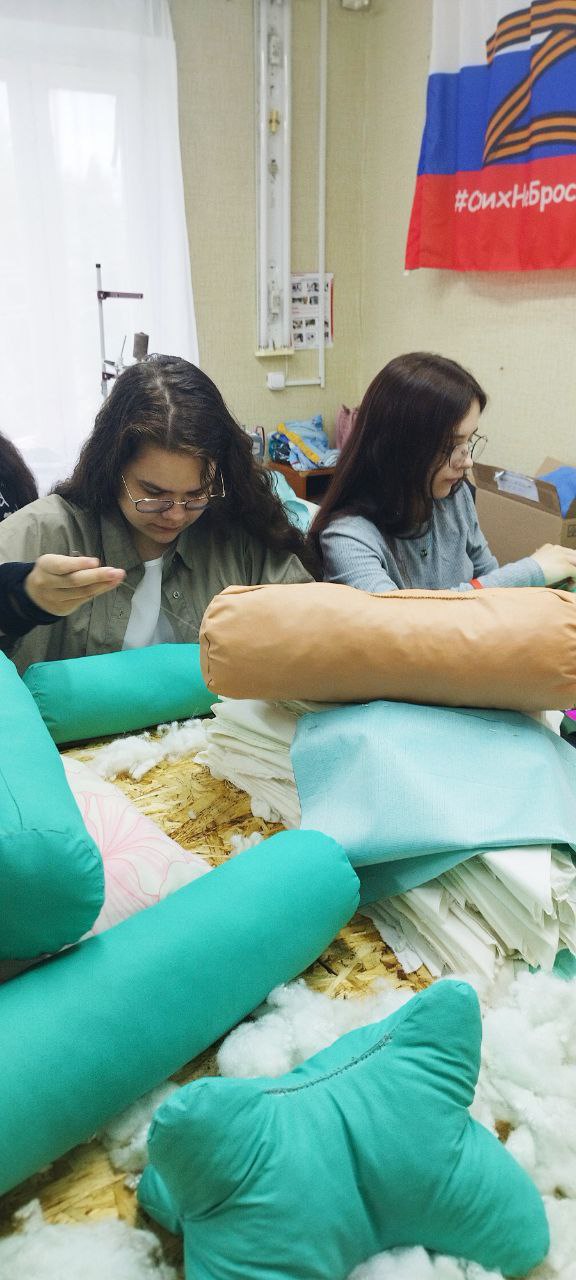 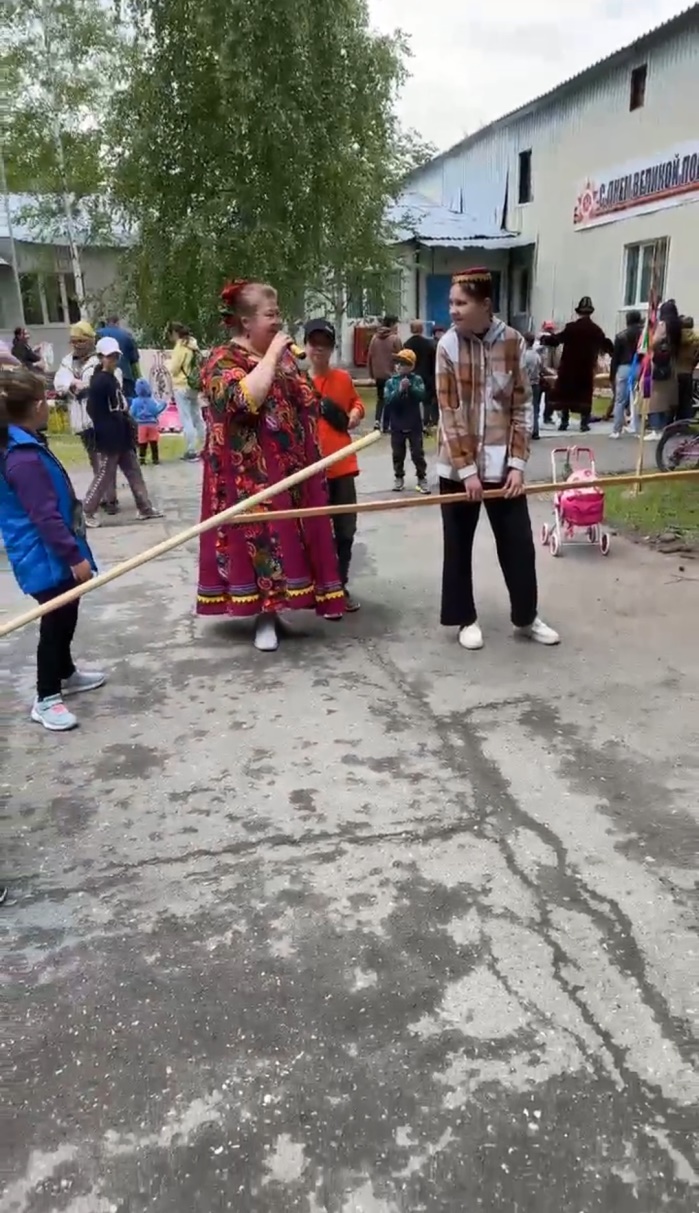 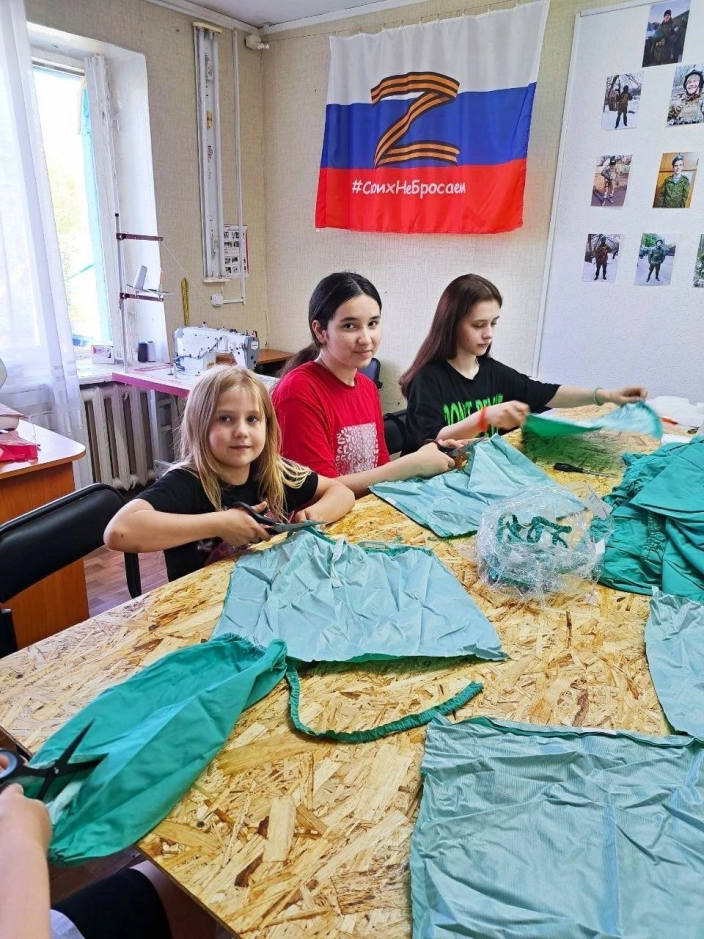 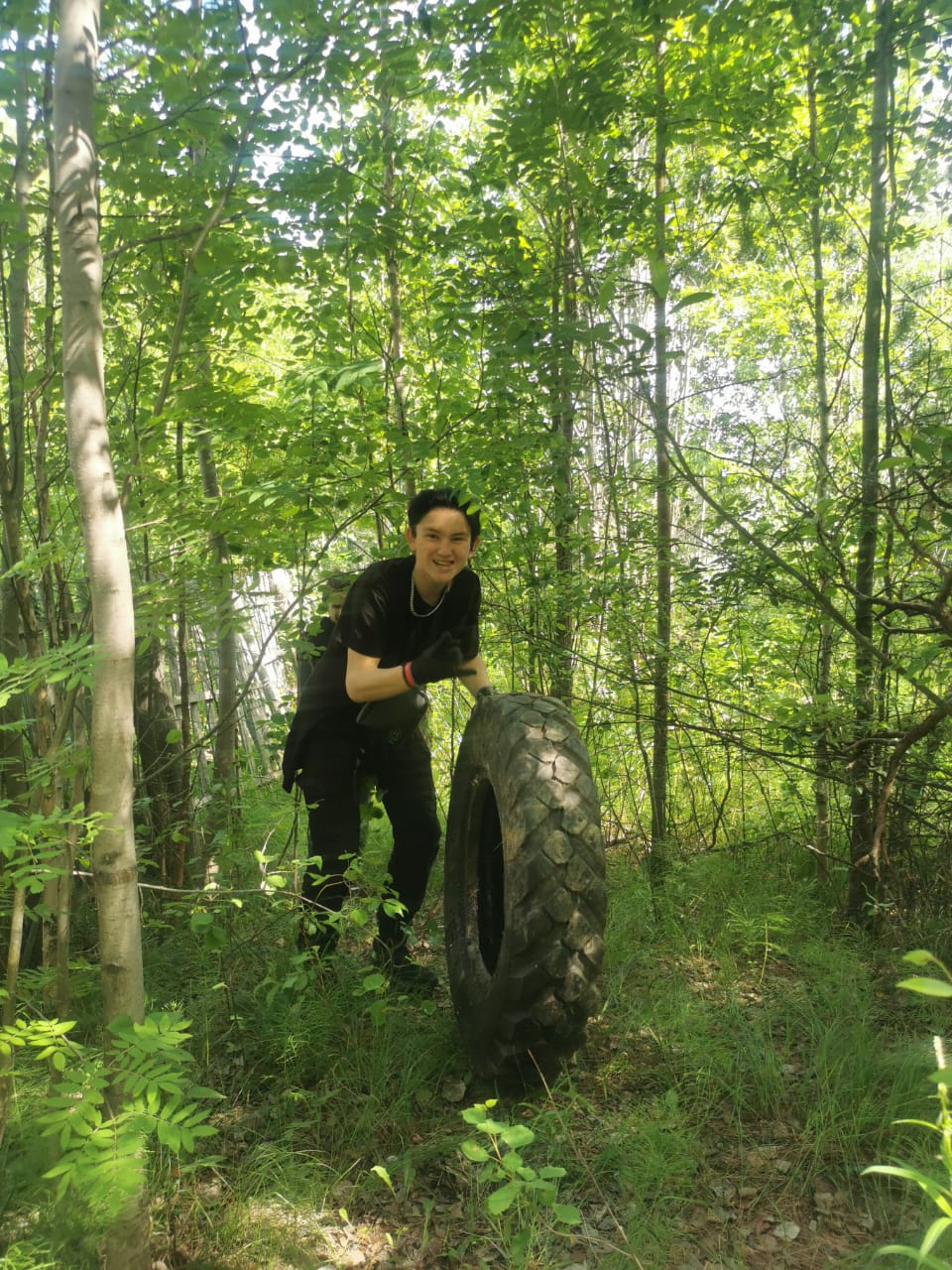 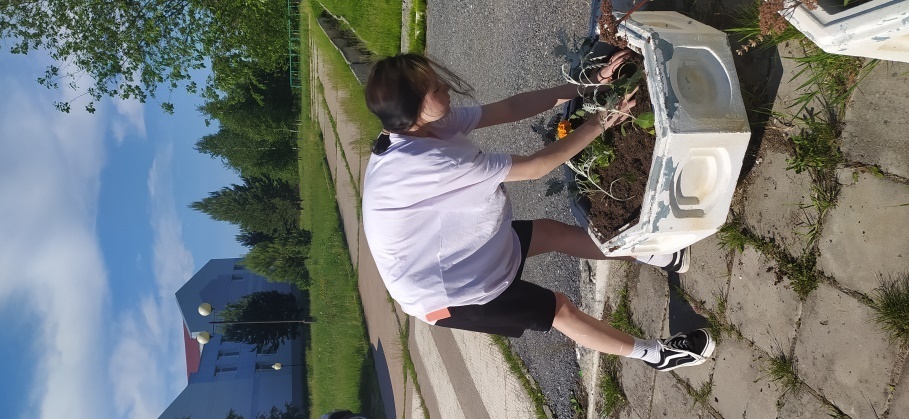 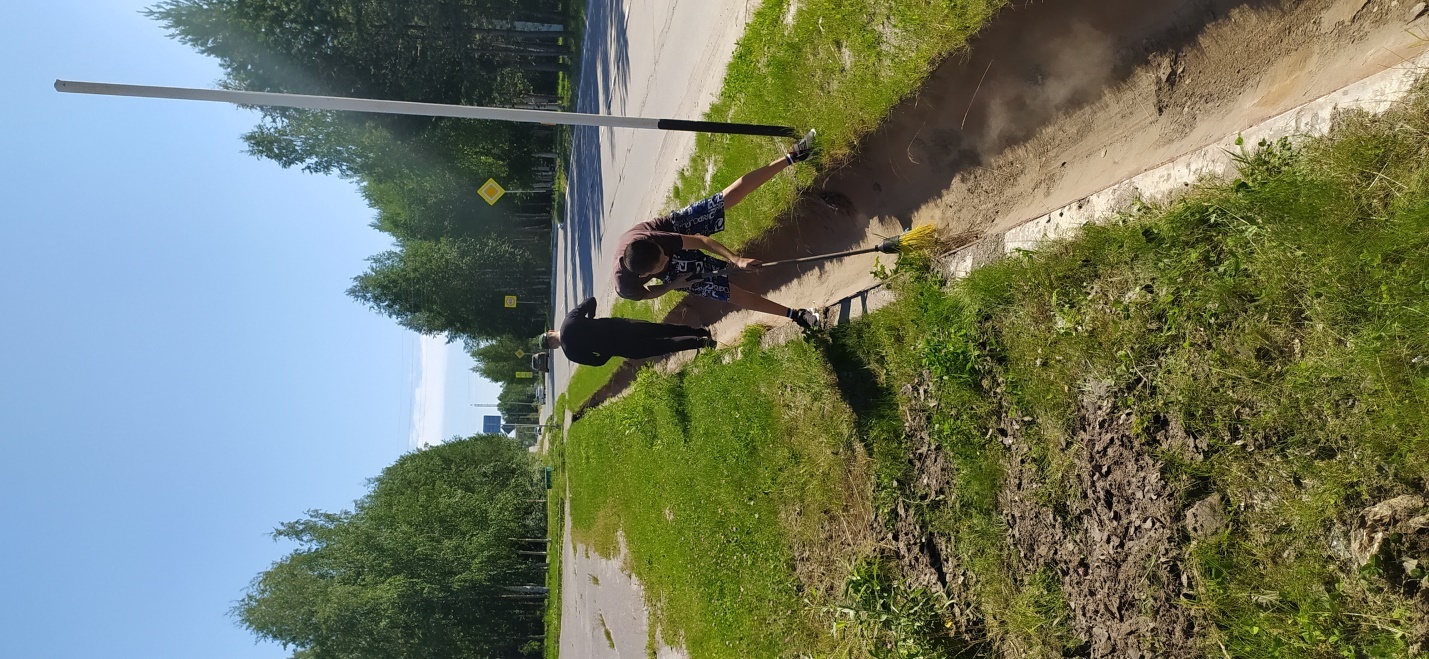 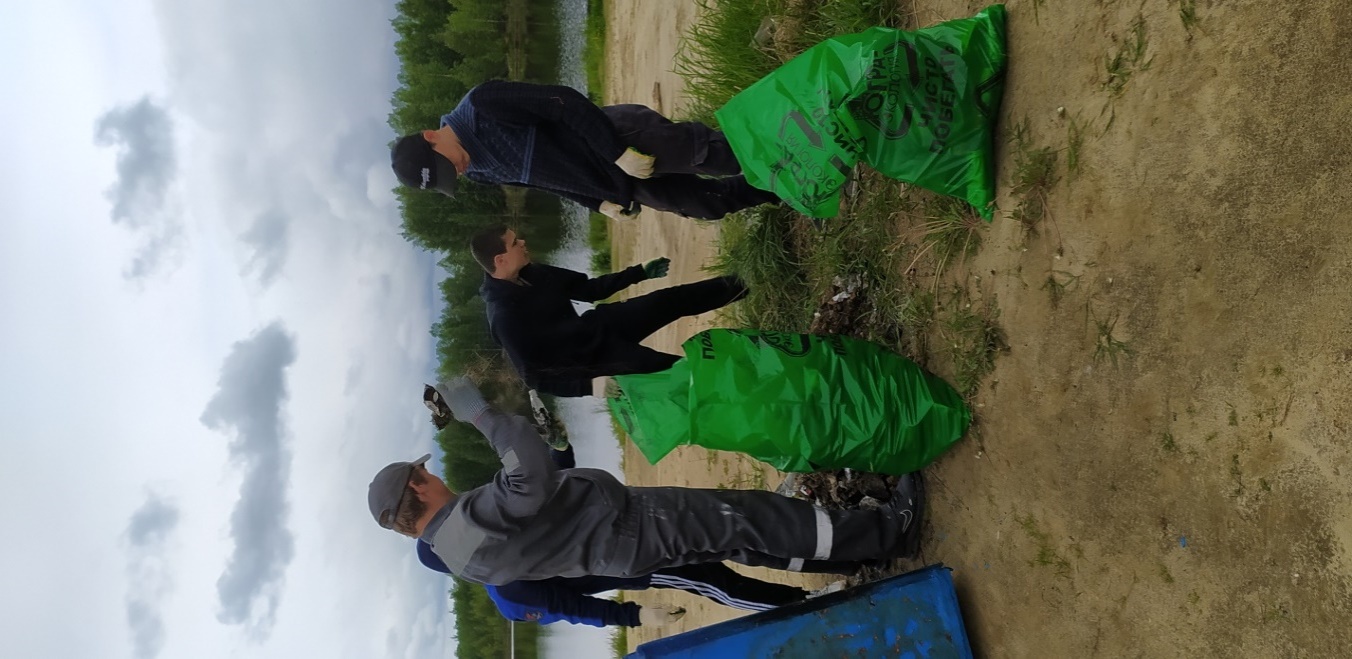 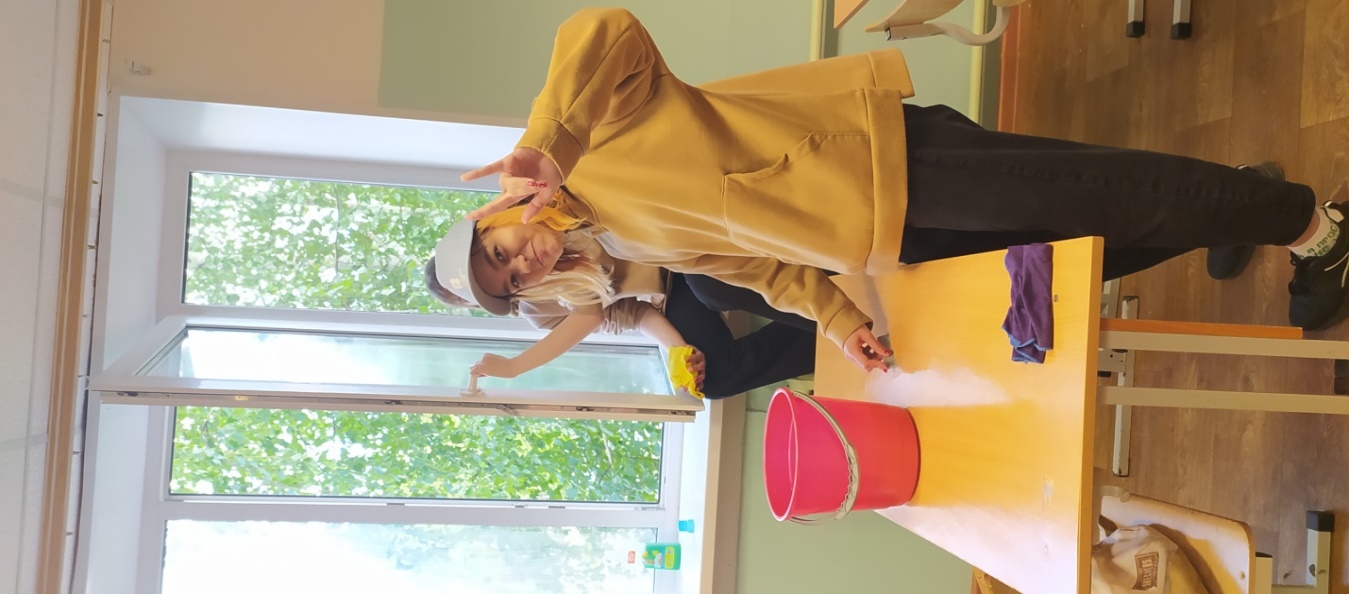 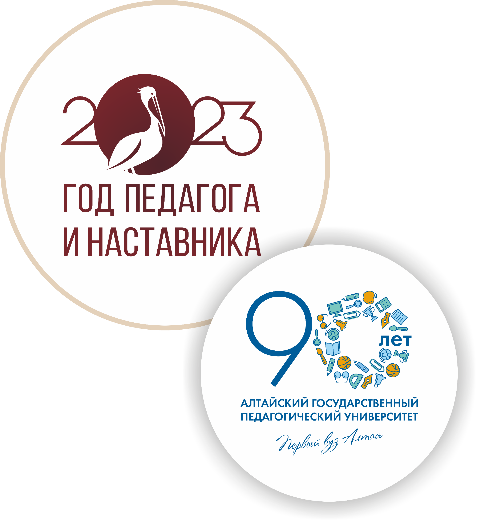 Приобретенный опыт
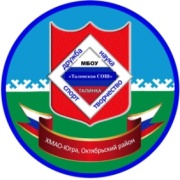 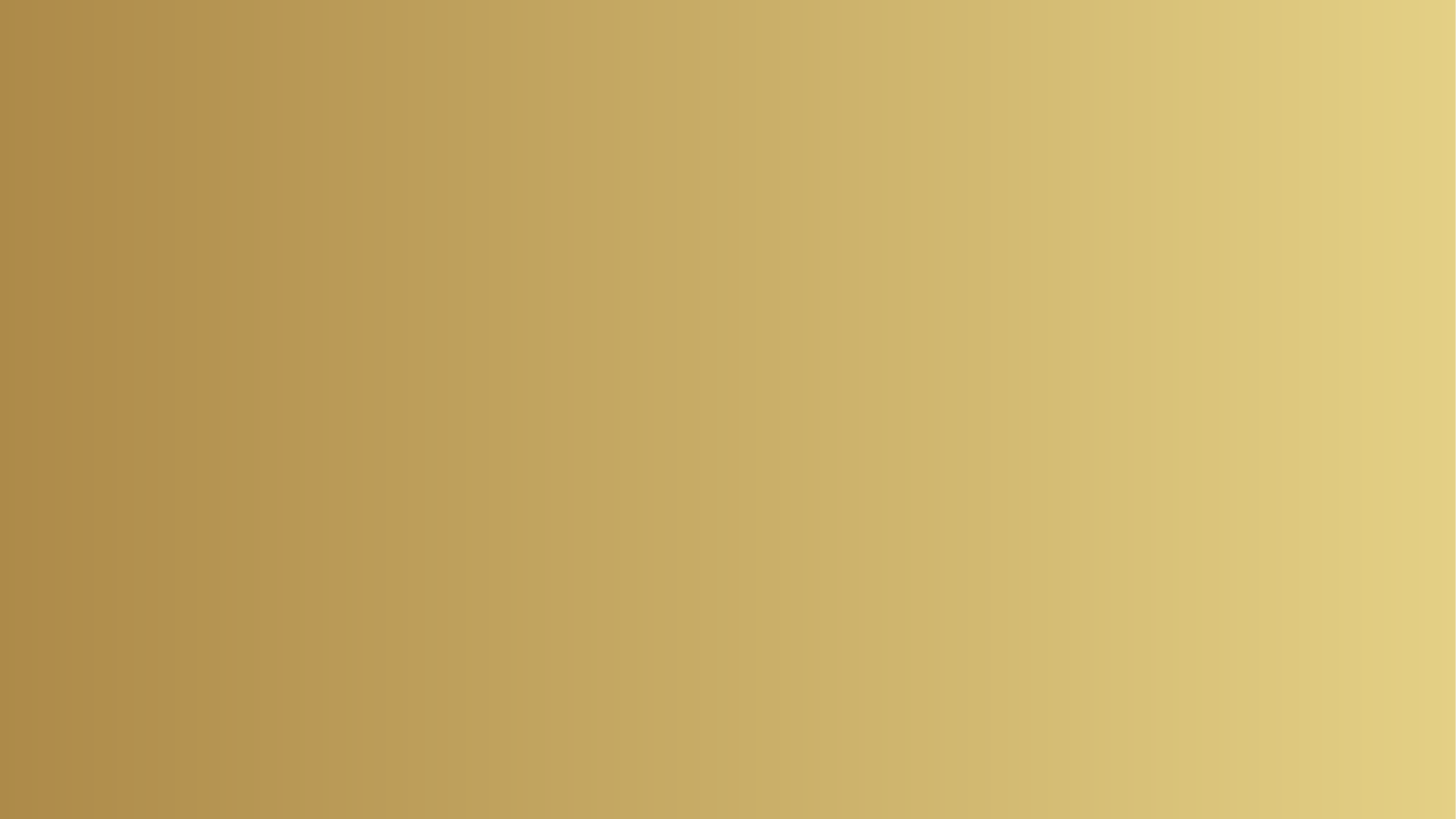 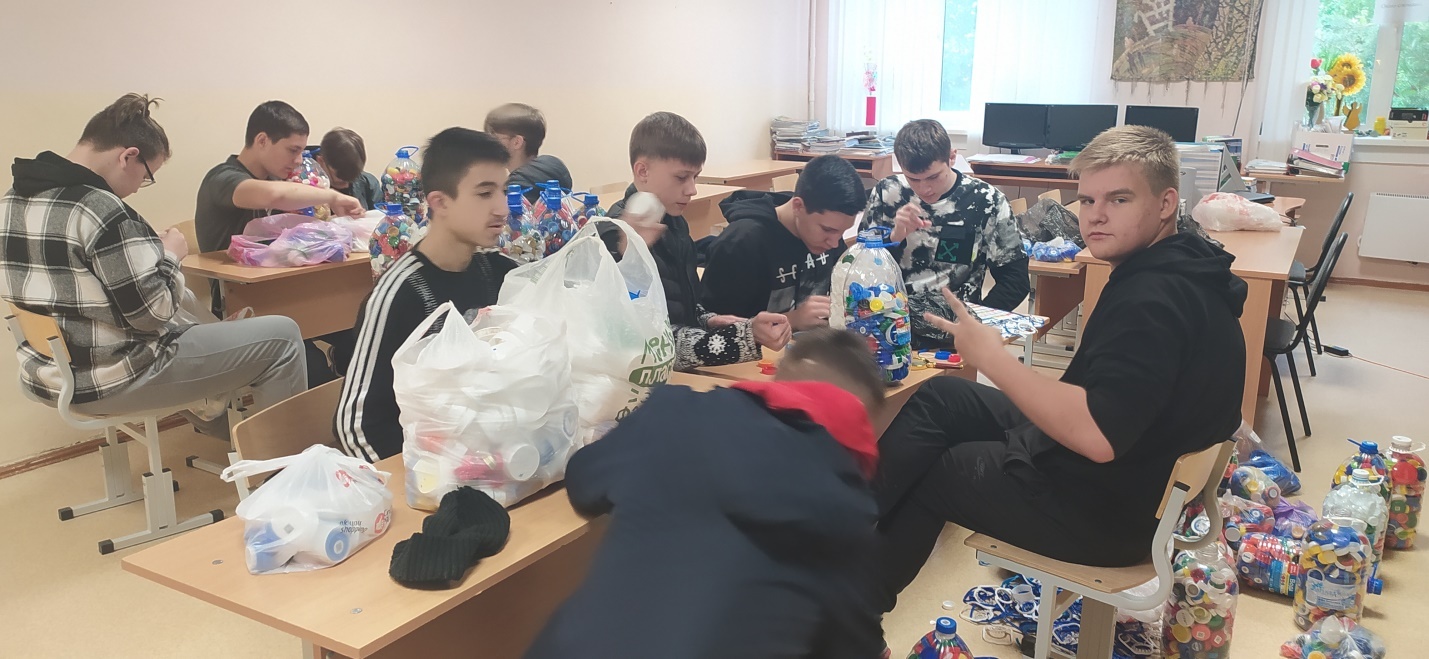 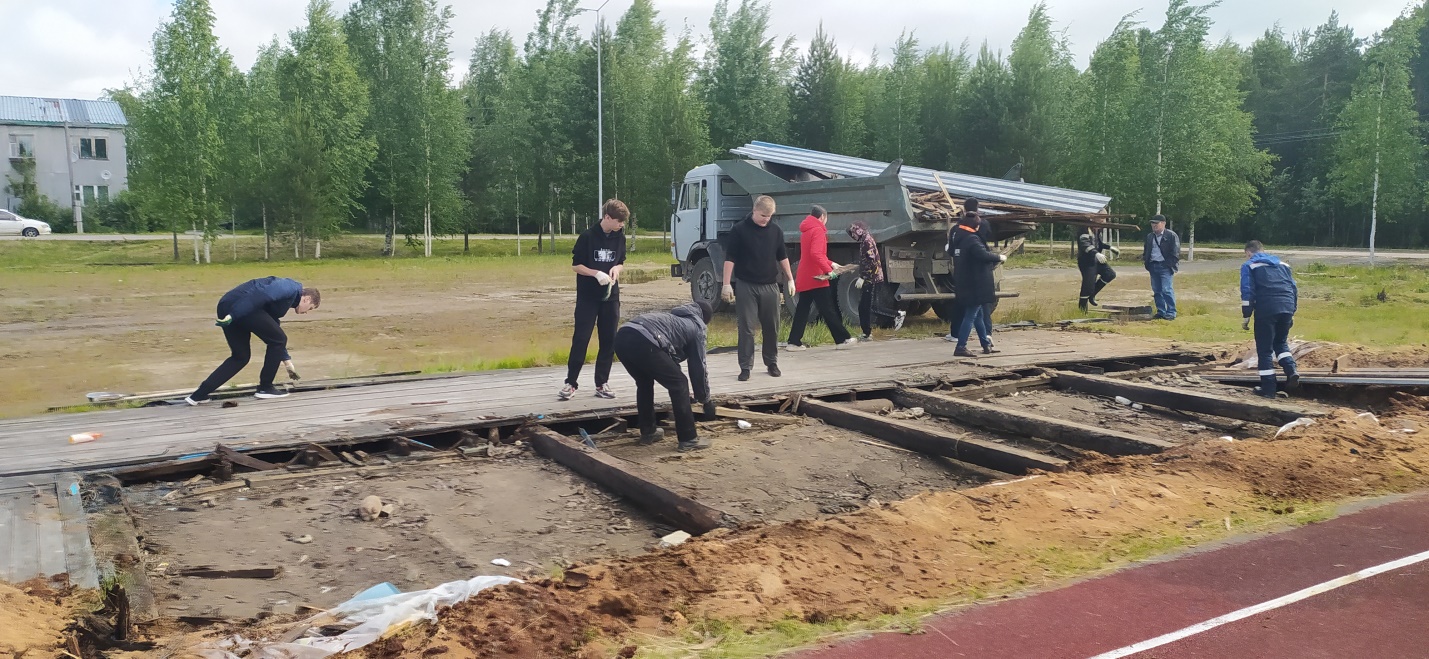 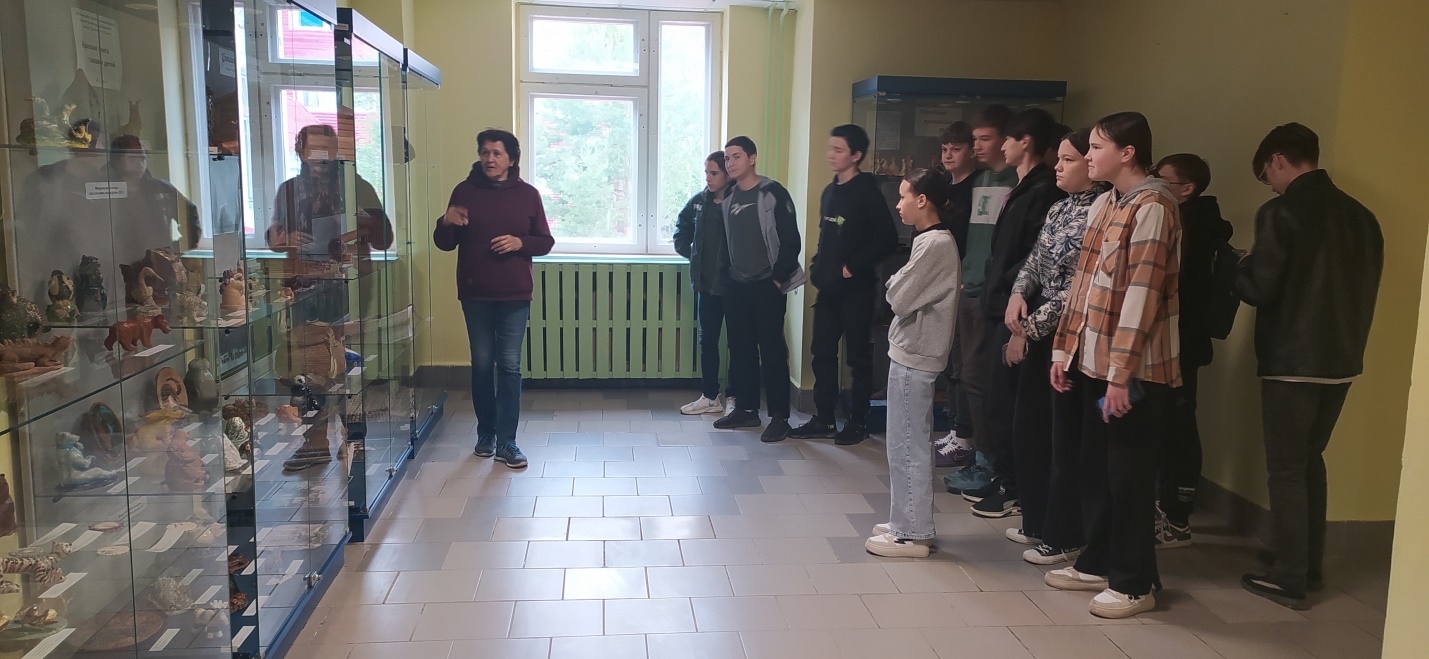 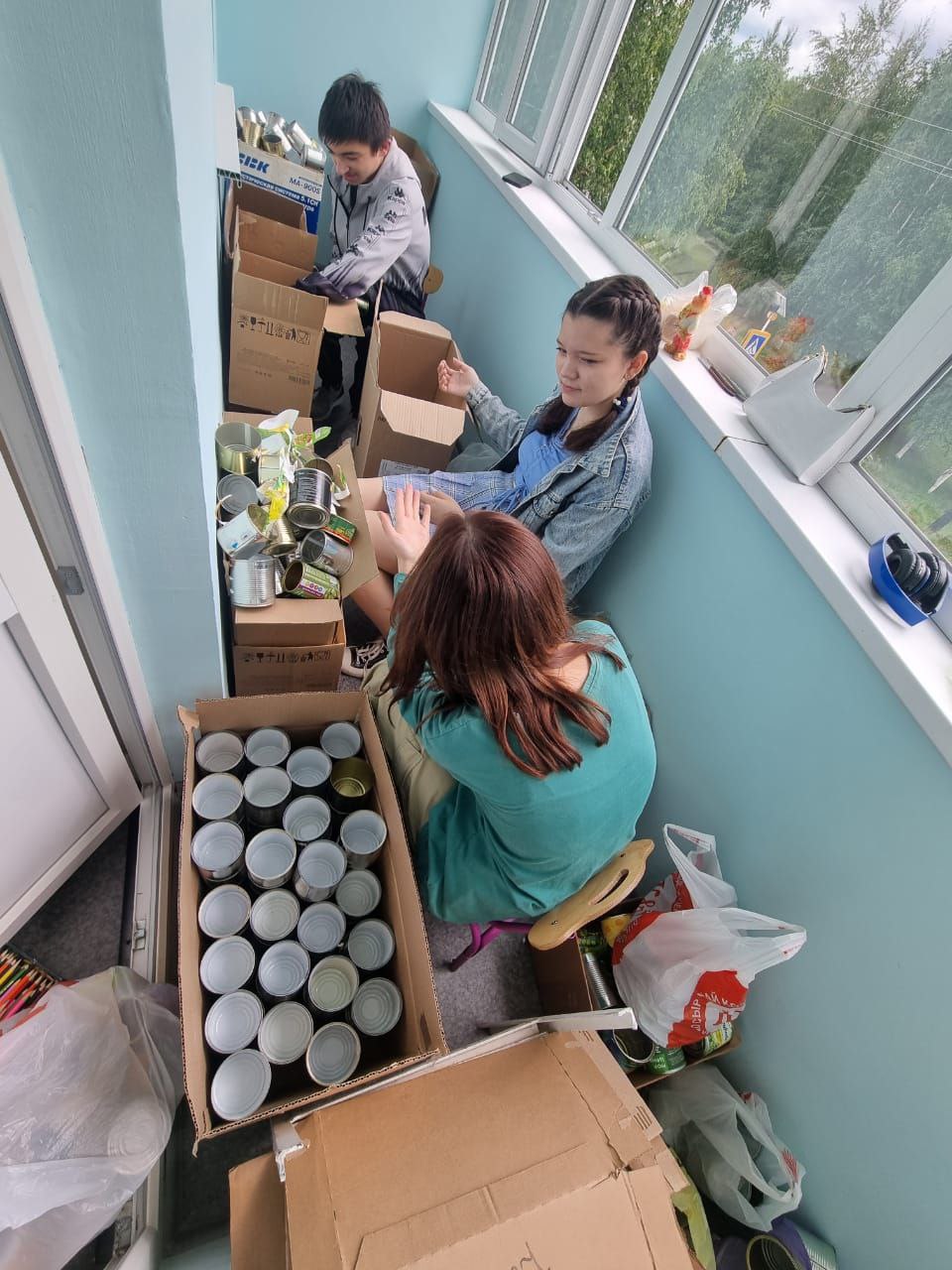 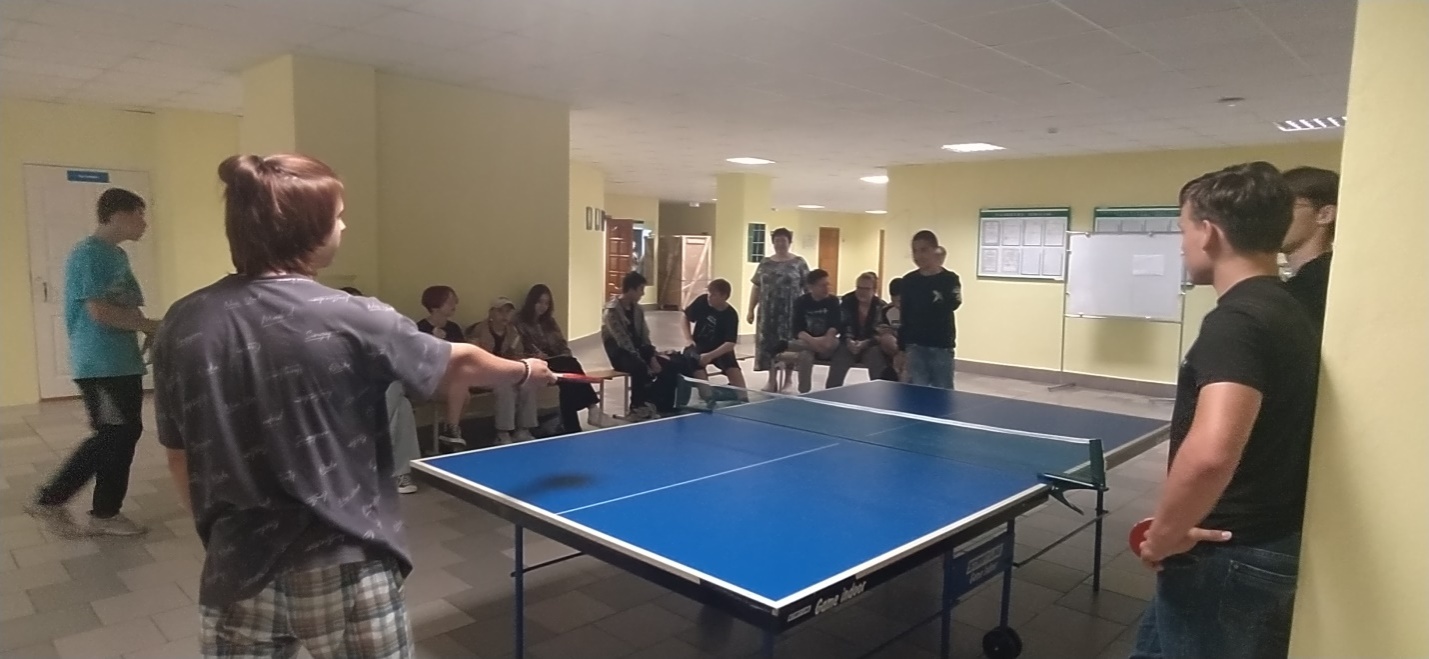 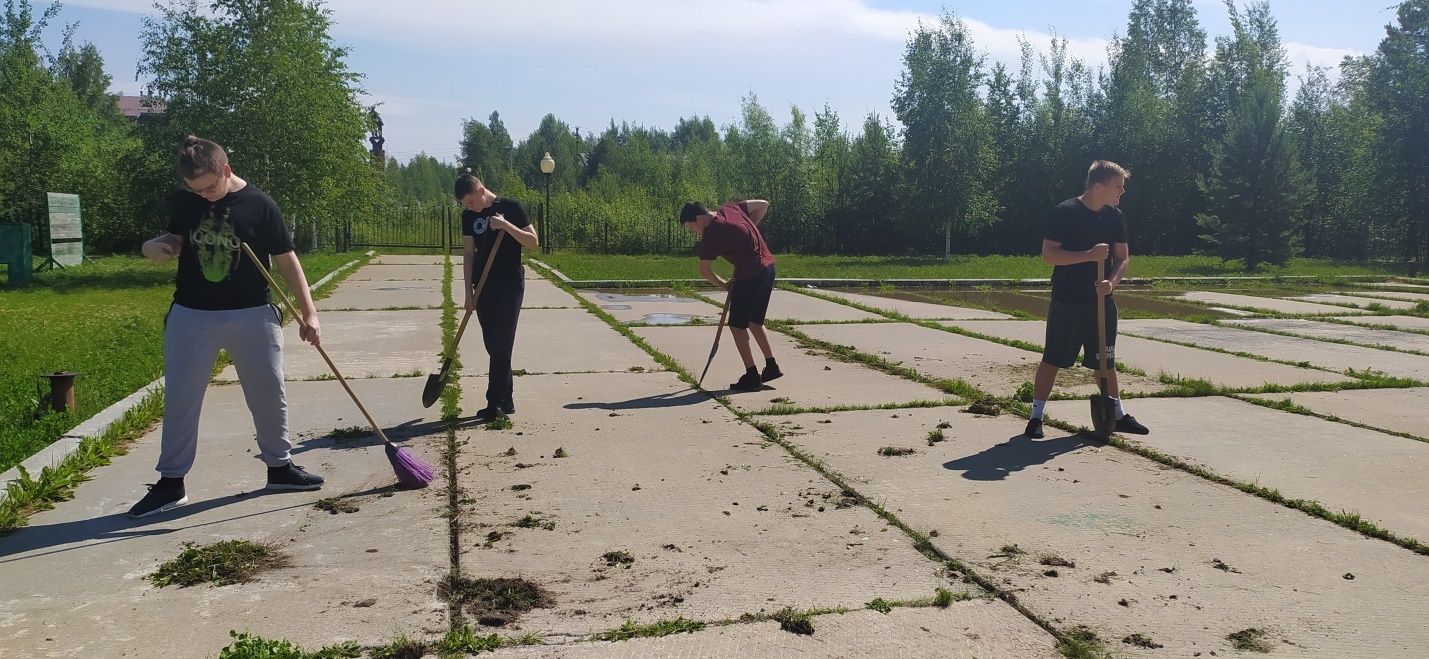 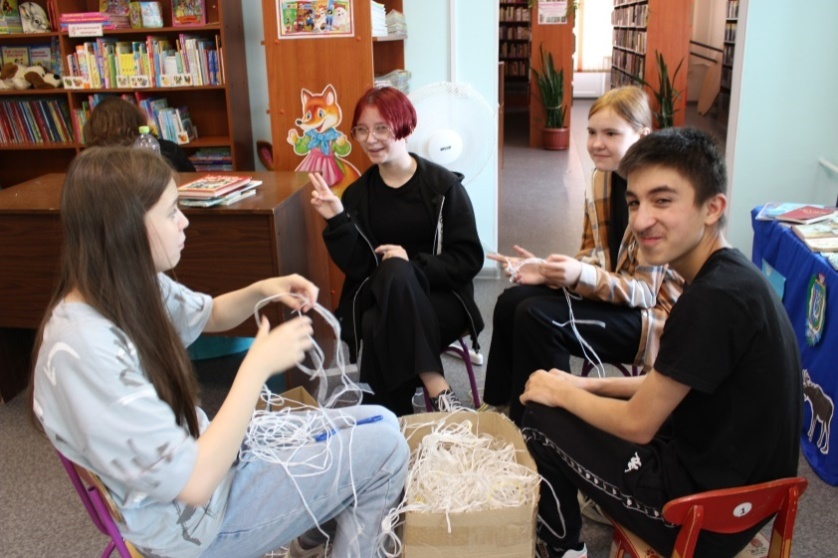 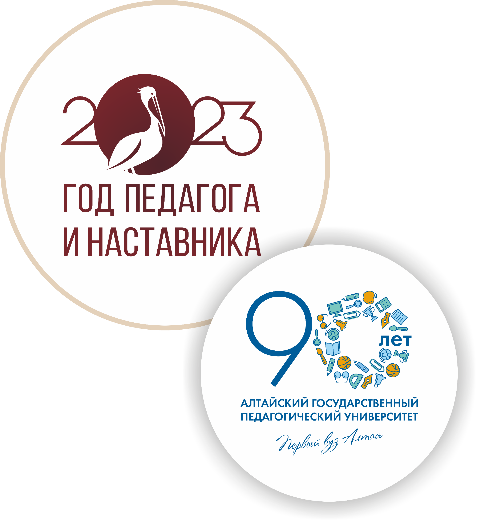 Приобретенный опыт
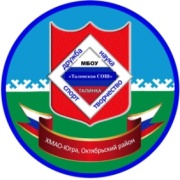 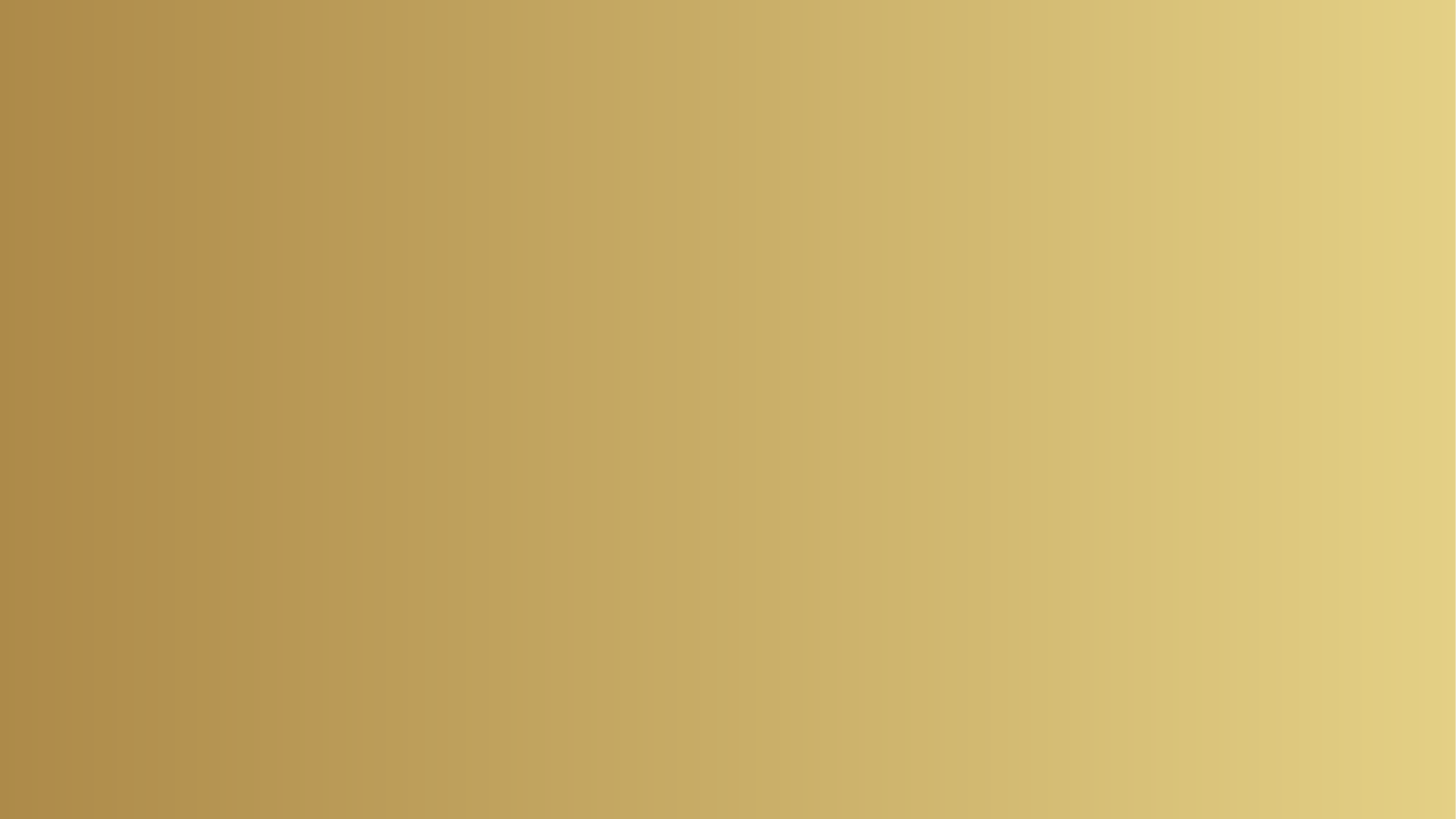 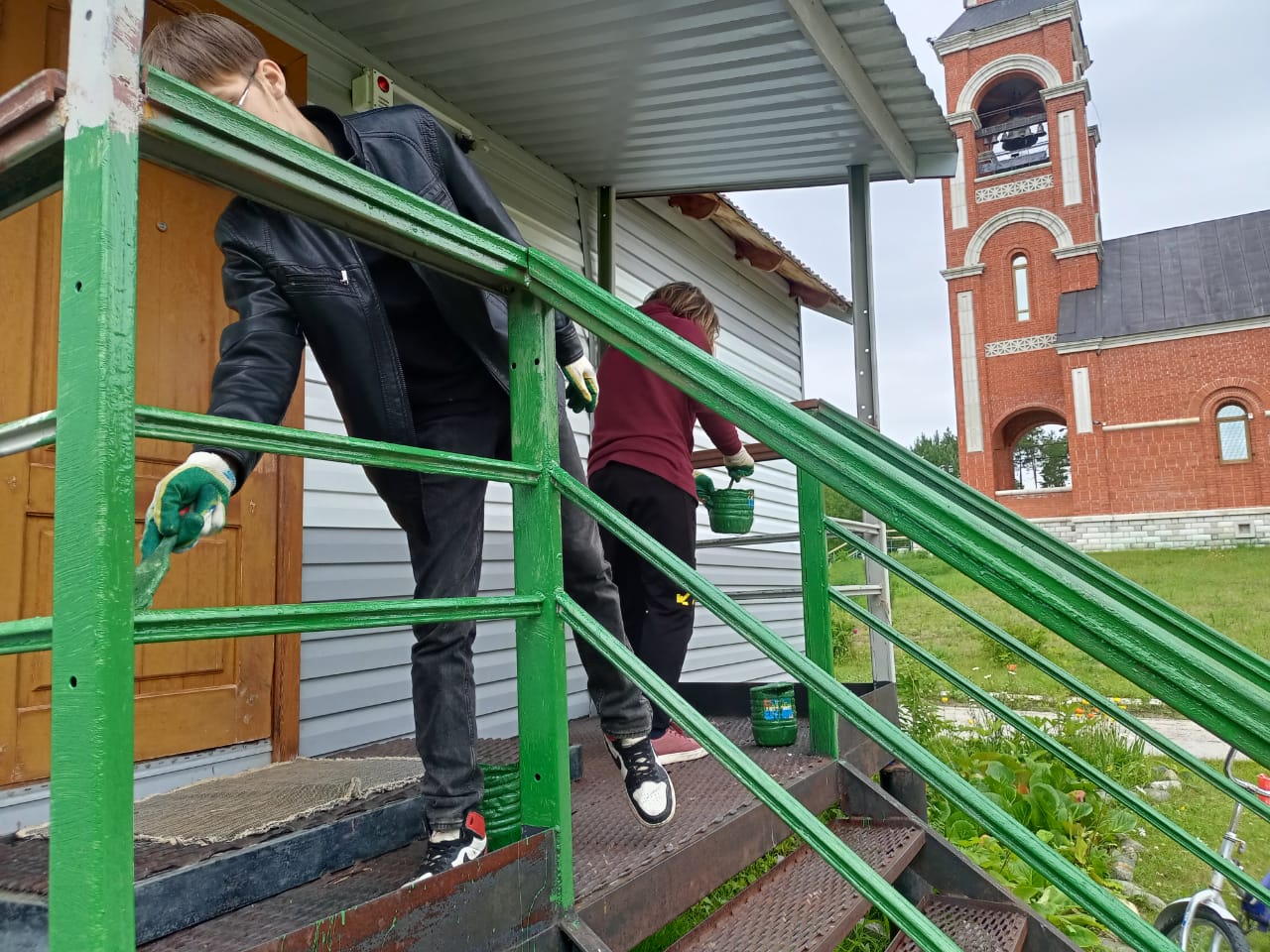 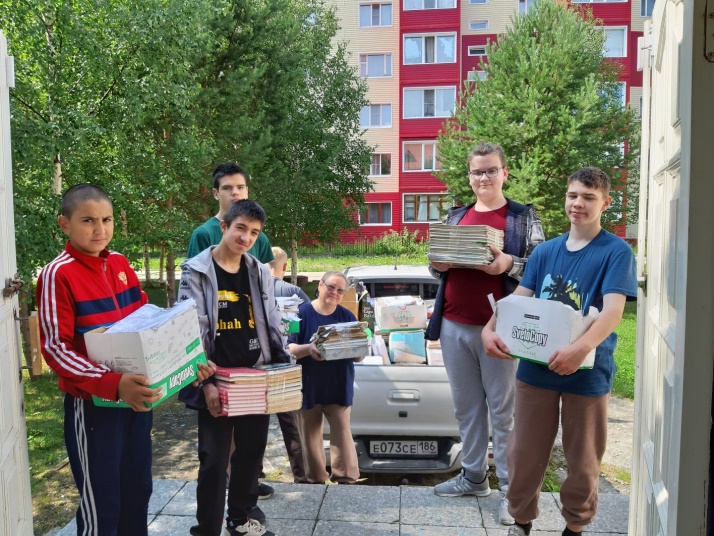 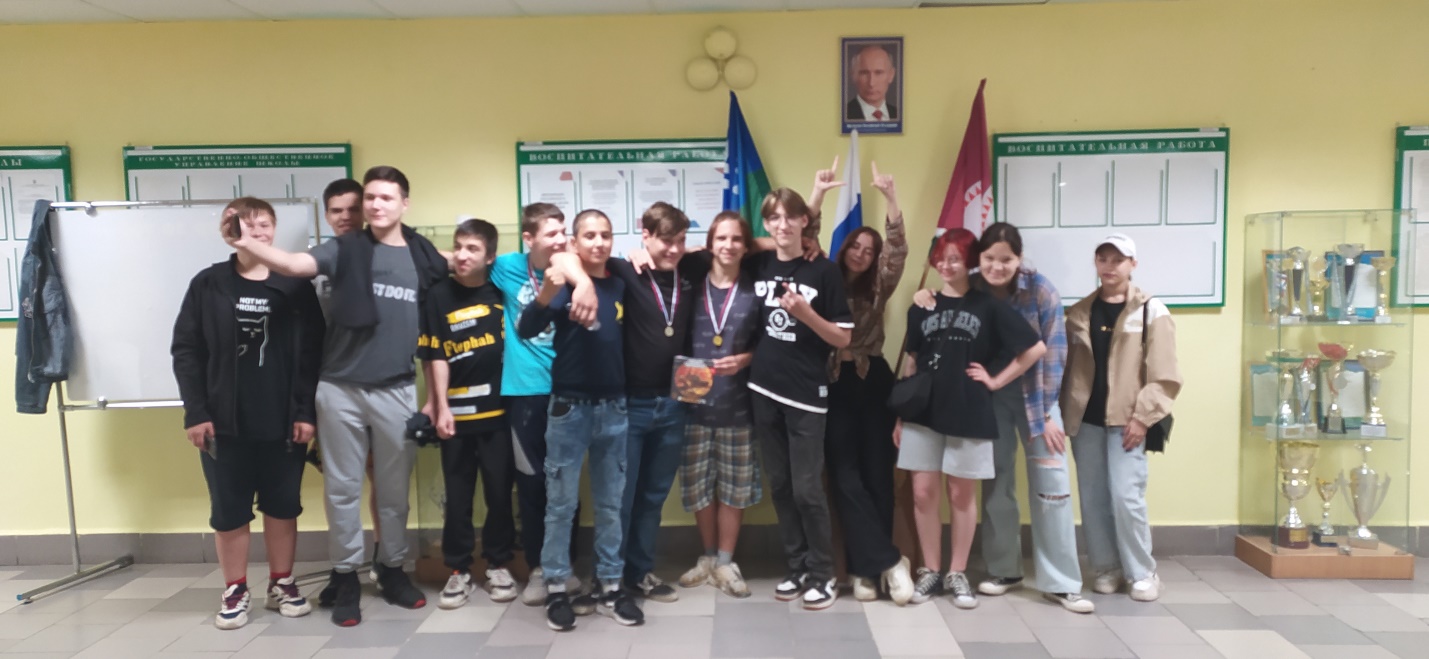 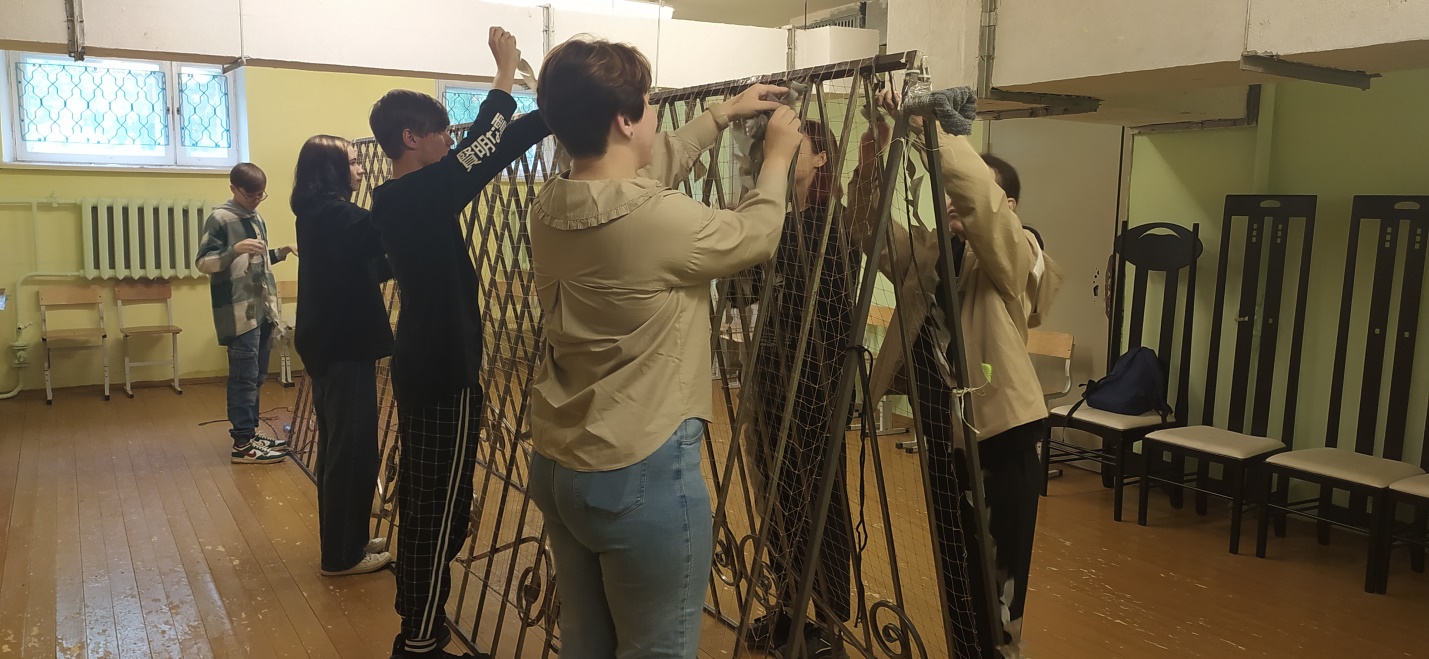 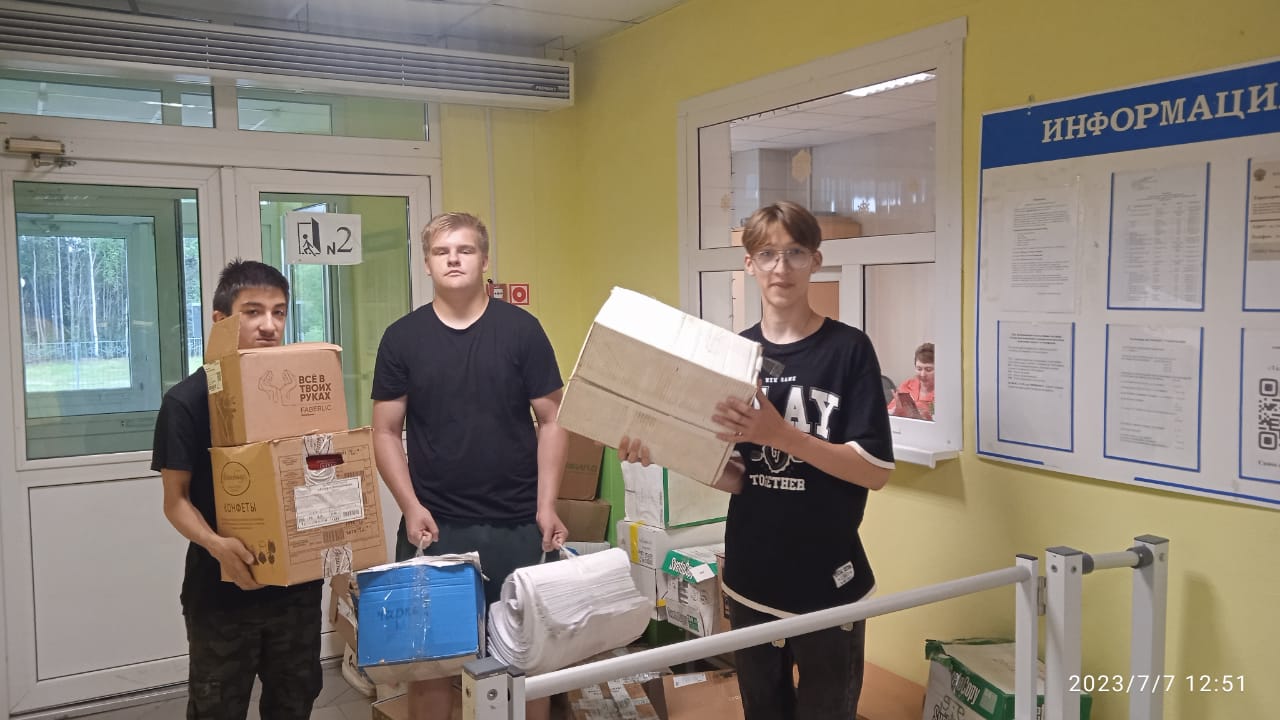 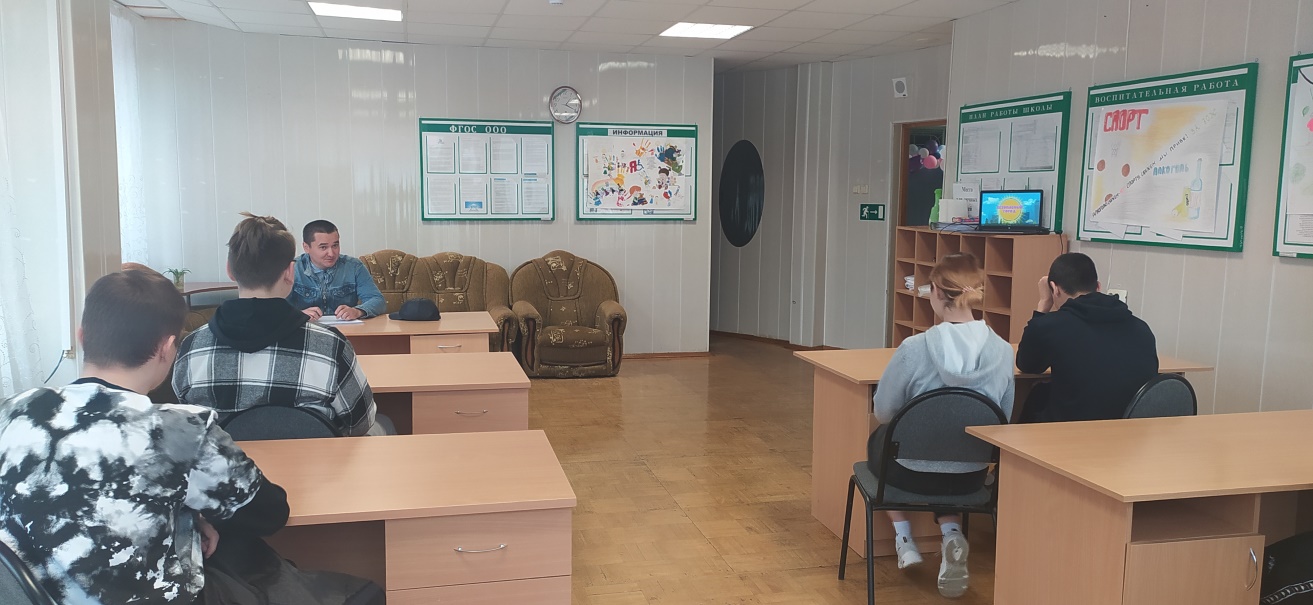 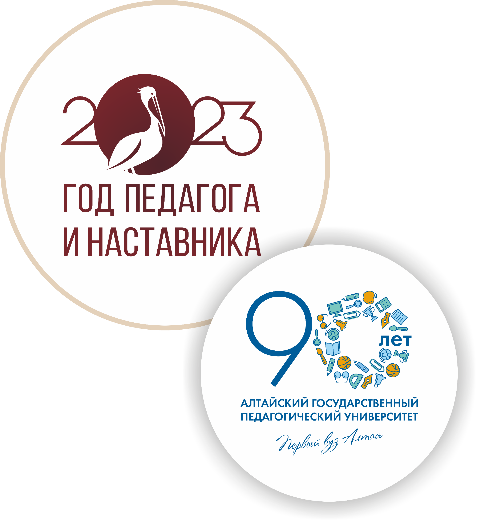 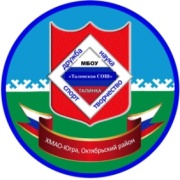 СПАСИБО ЗА ВНИМАНИЕ, 

ПЛОДОТВОРНОЙ РАБОТЫ НАМ В 2023- 2024 УЧЕБНОМ ГОДУ